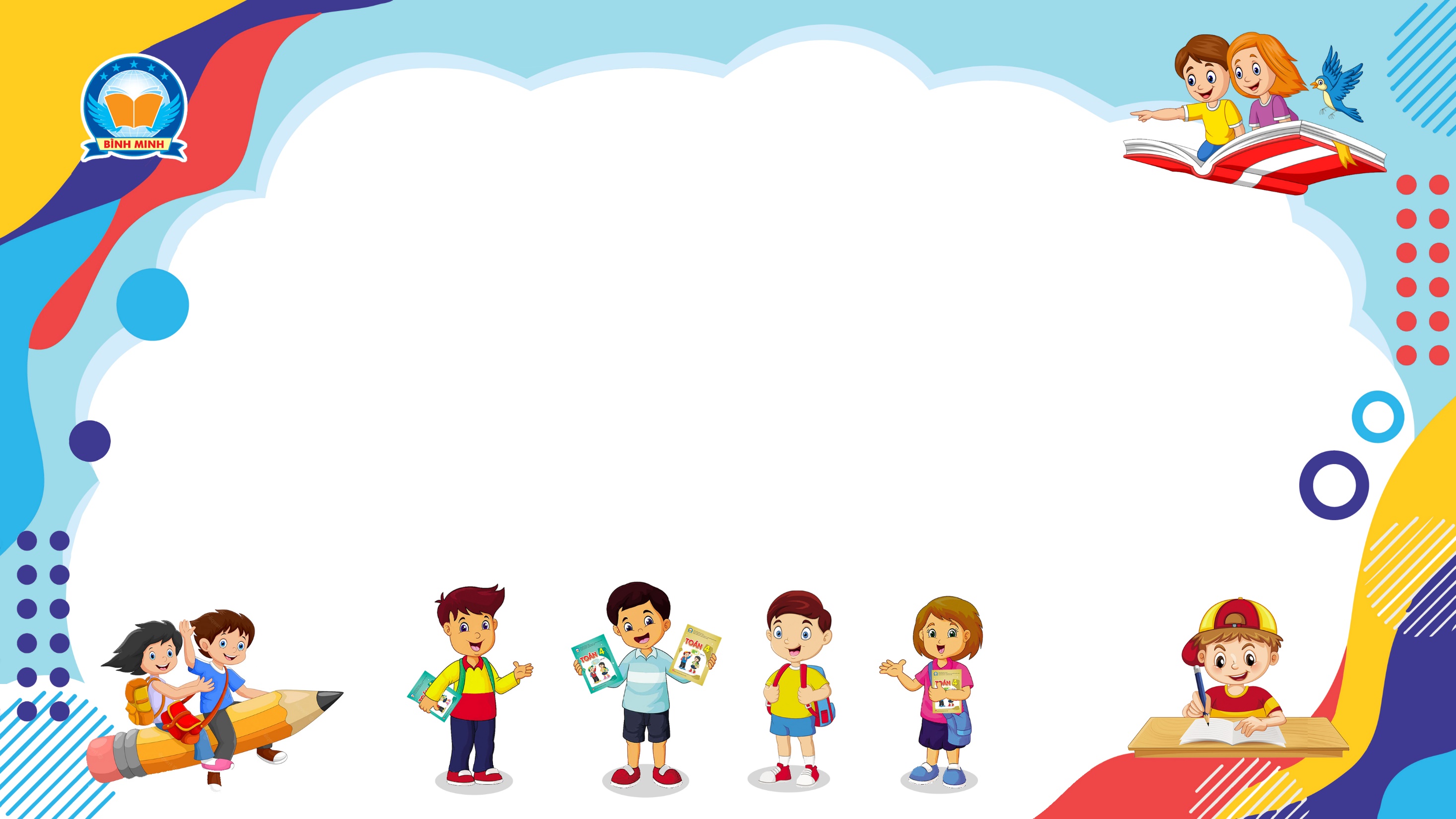 Bài 102
SO SÁNH HAI PHÂN SỐ
KHÁC MẪU SỐ
(Sách giáo khoa Toán 4 - Tập hai - Trang 22)
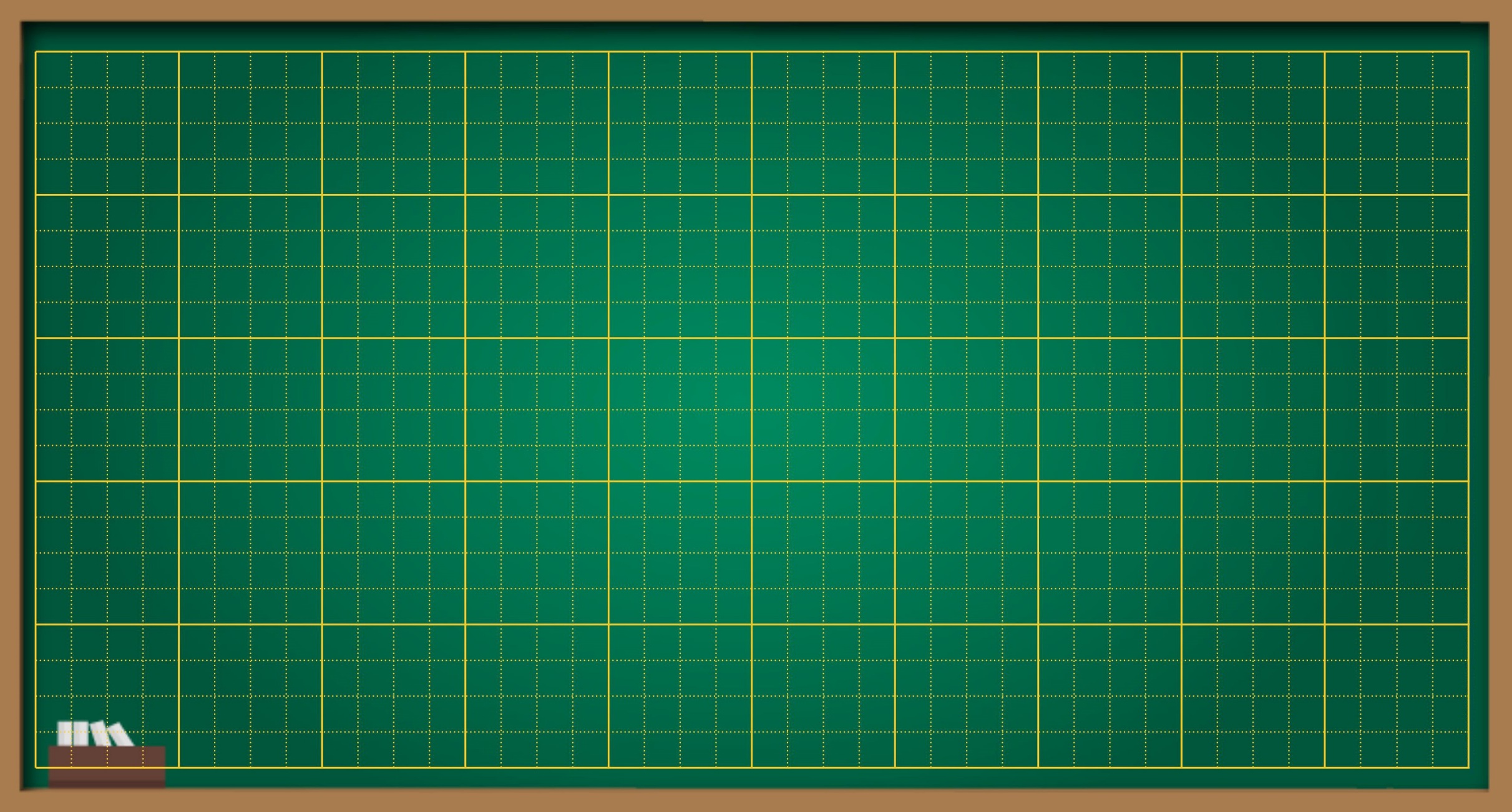 Thứ … ngày … tháng … năm ….
Bài 102
So sánh hai phân số khác mẫu số
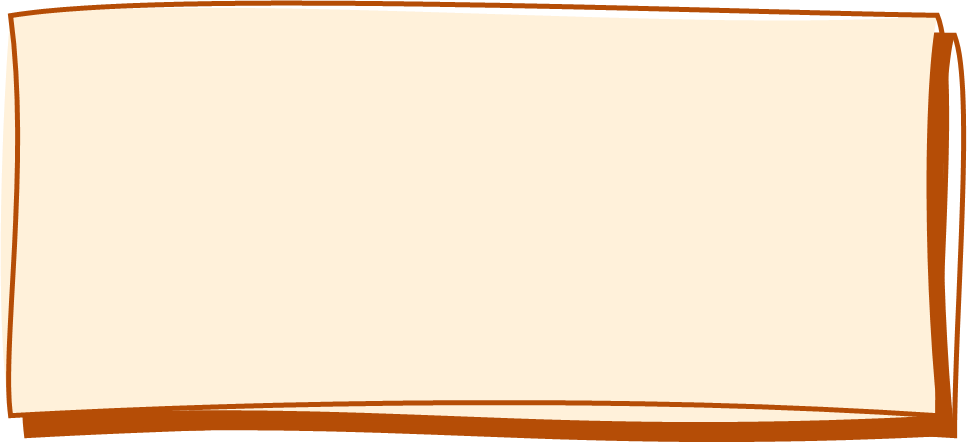 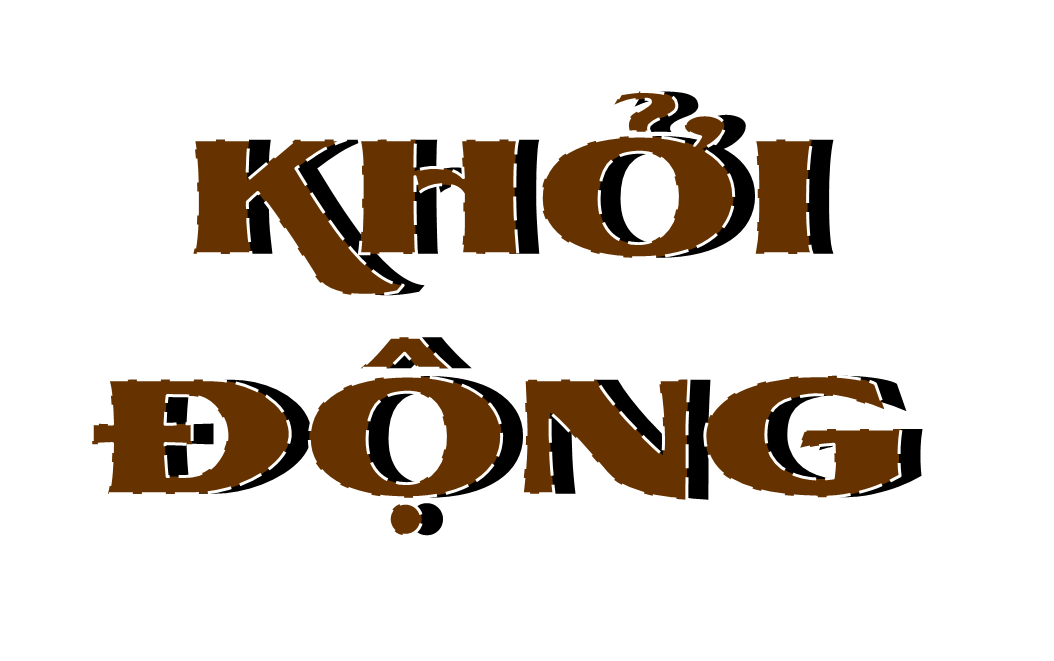 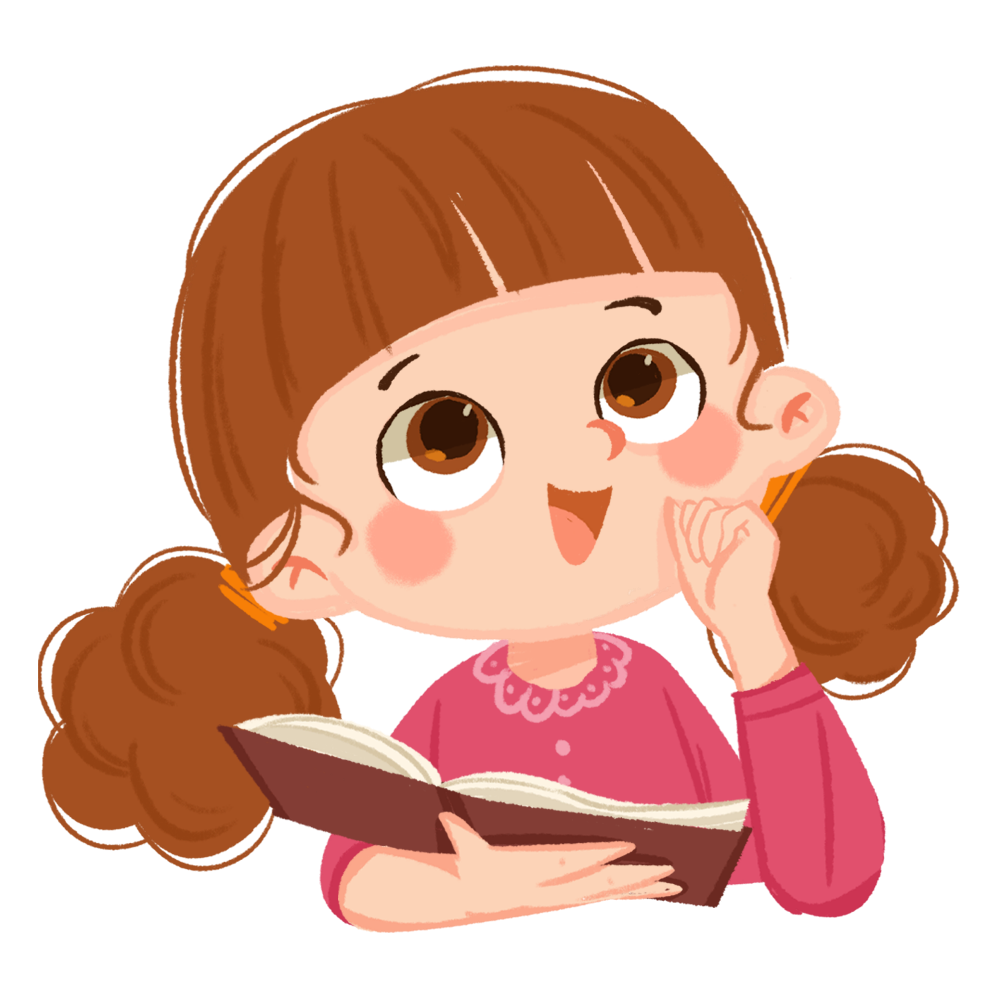 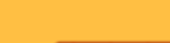 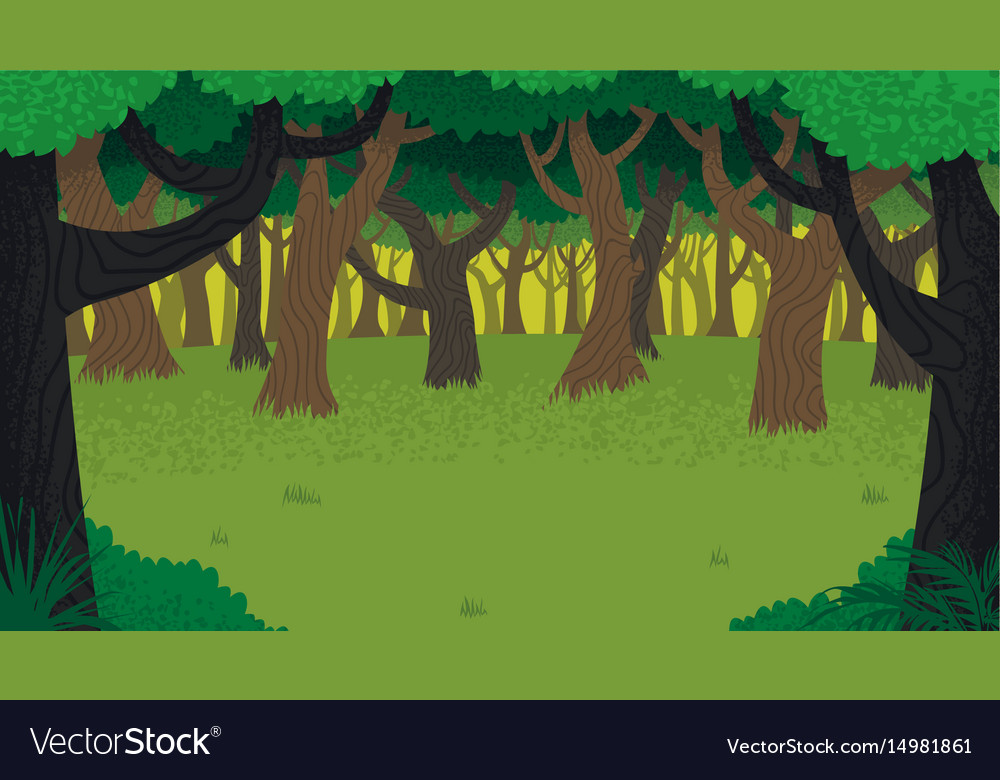 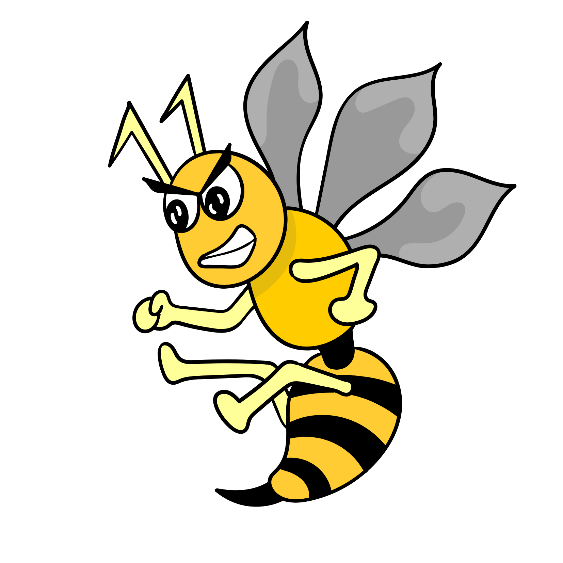 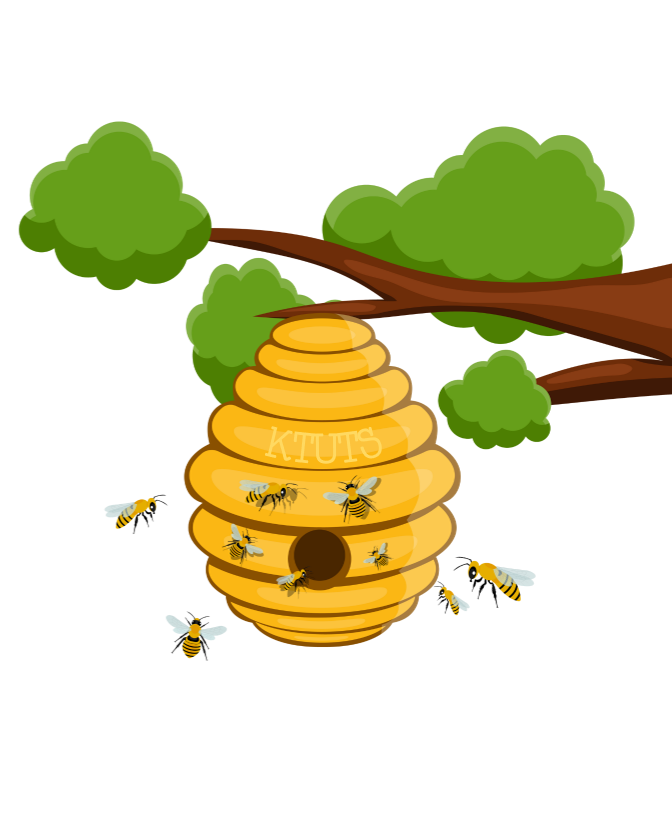 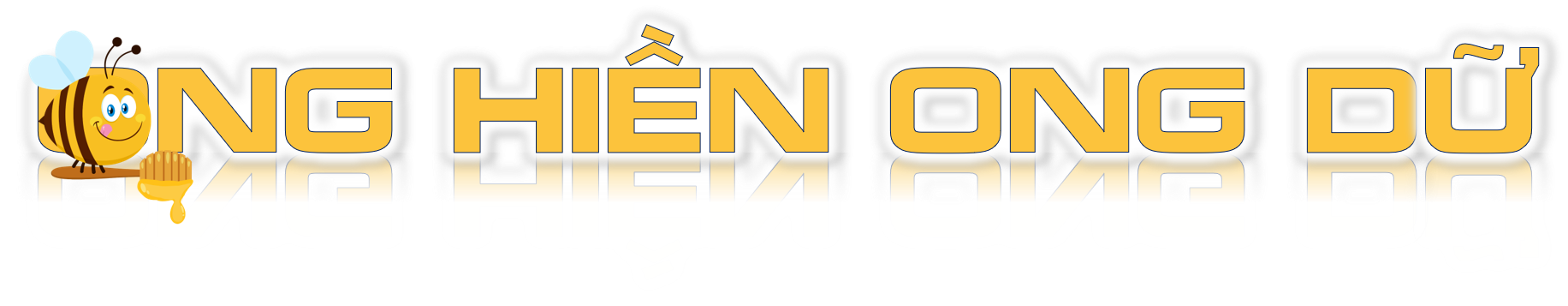 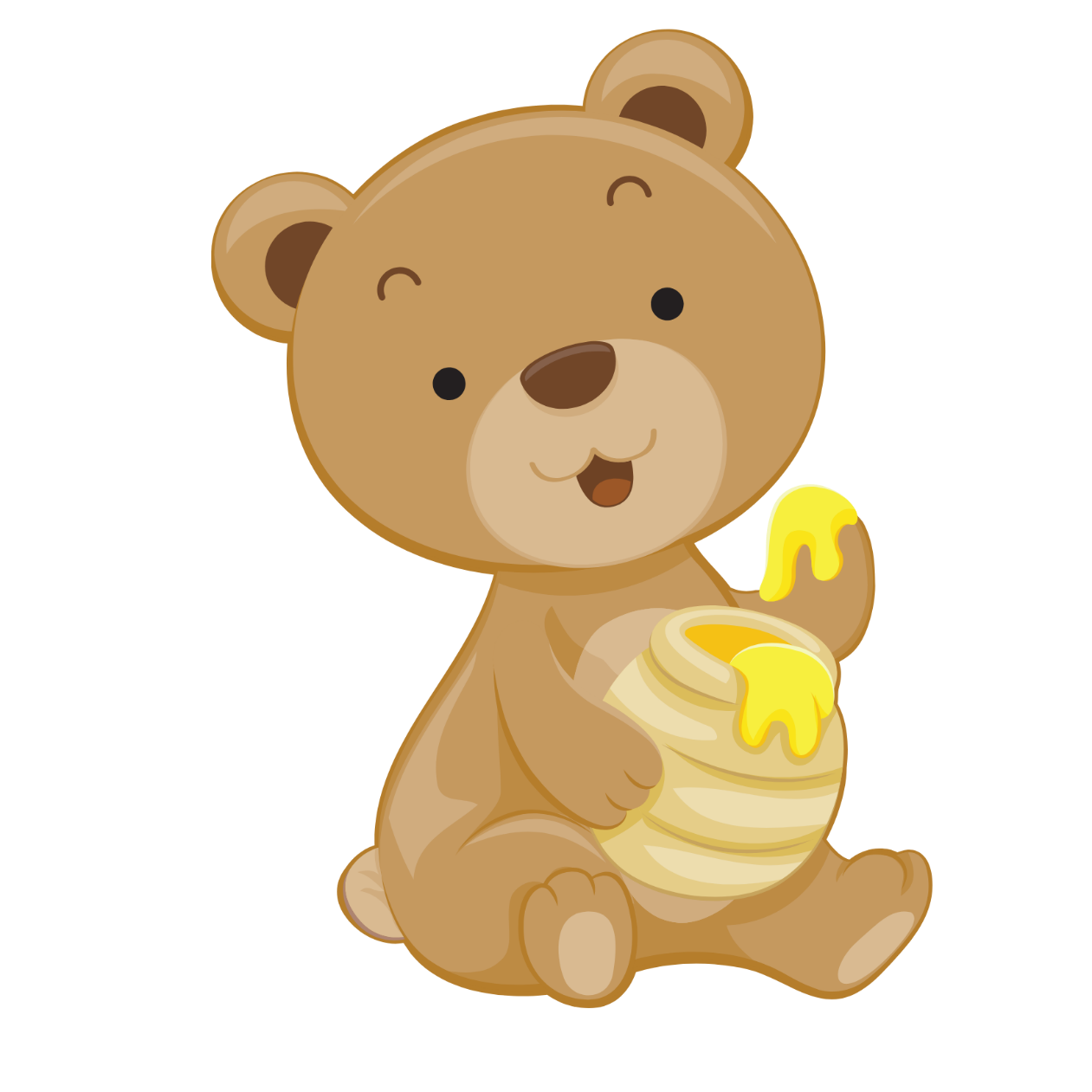 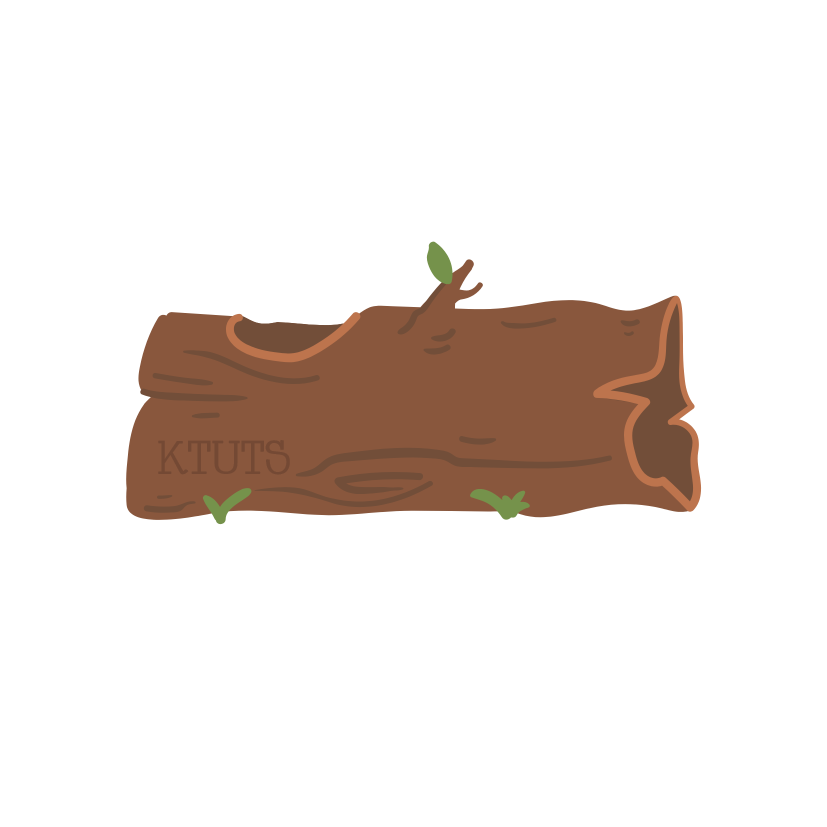 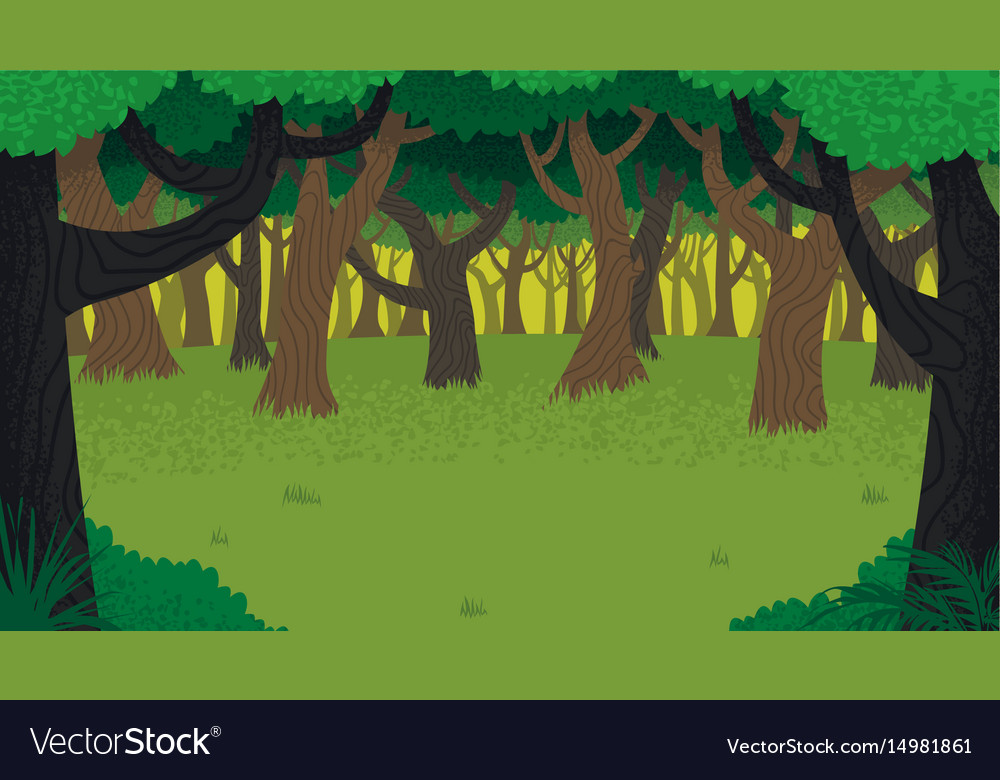 Học tiếp
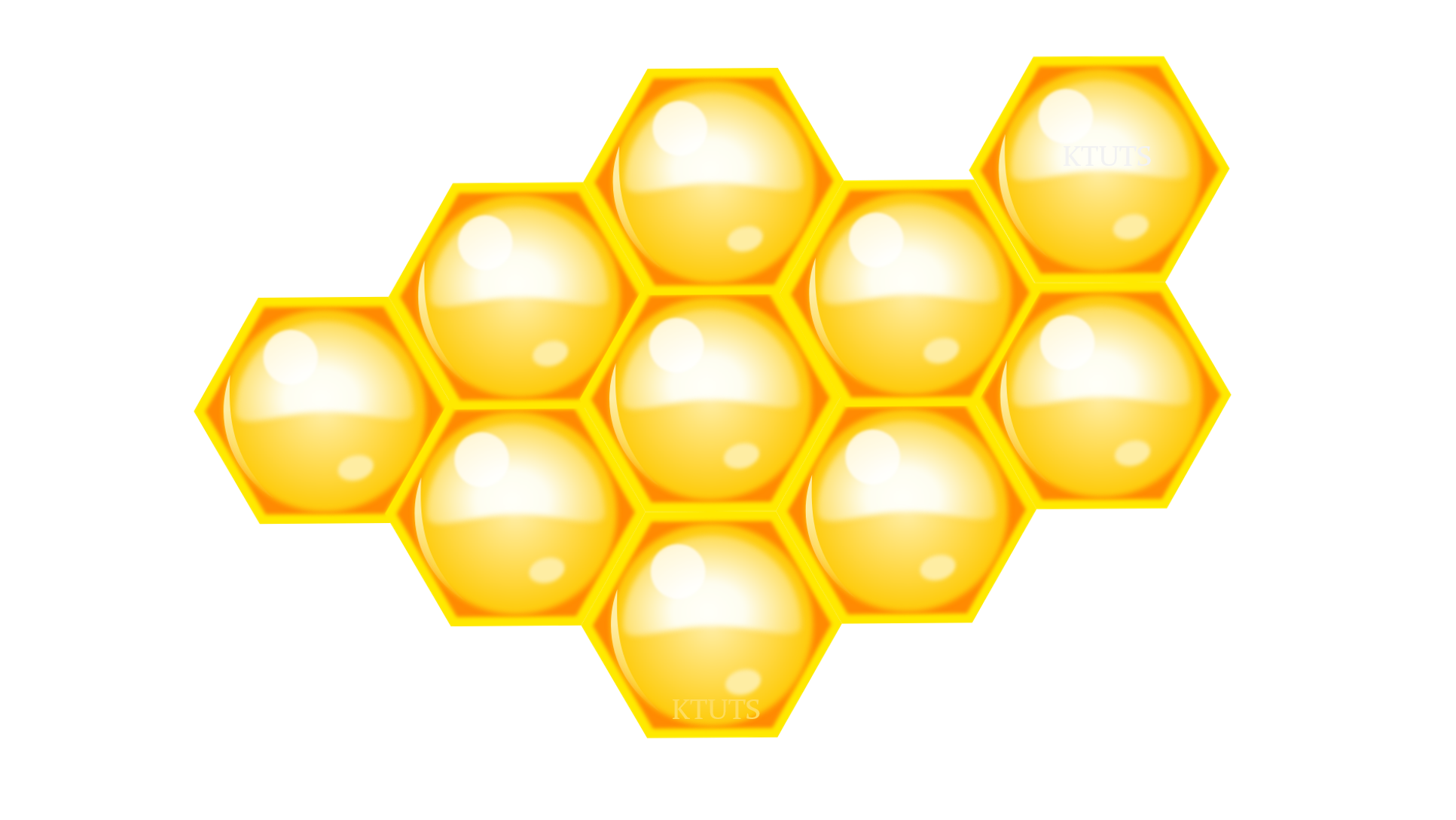 3
1
2
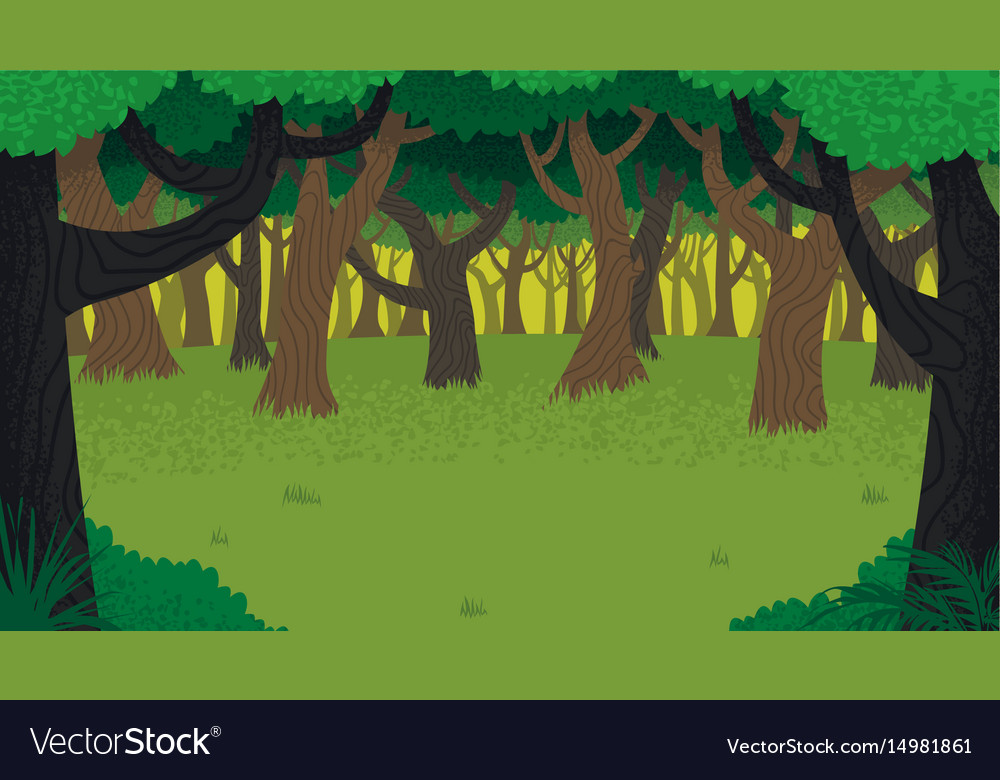 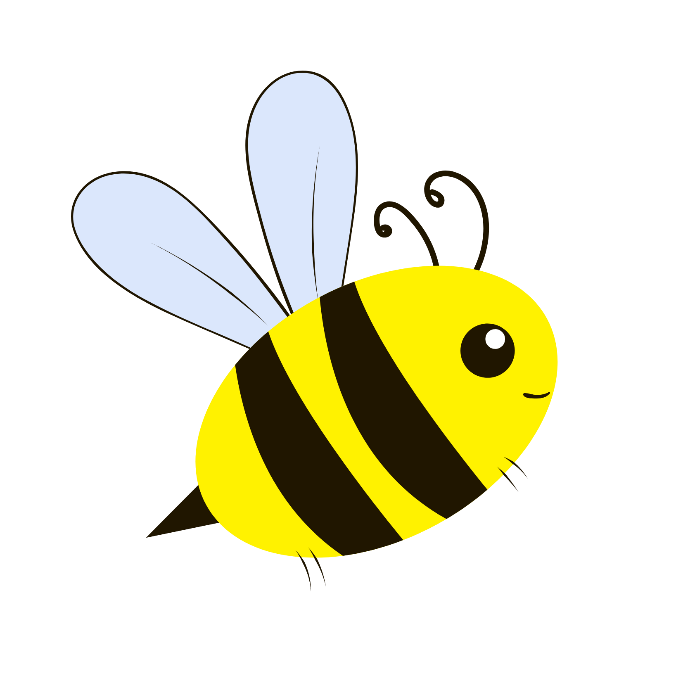 A
>
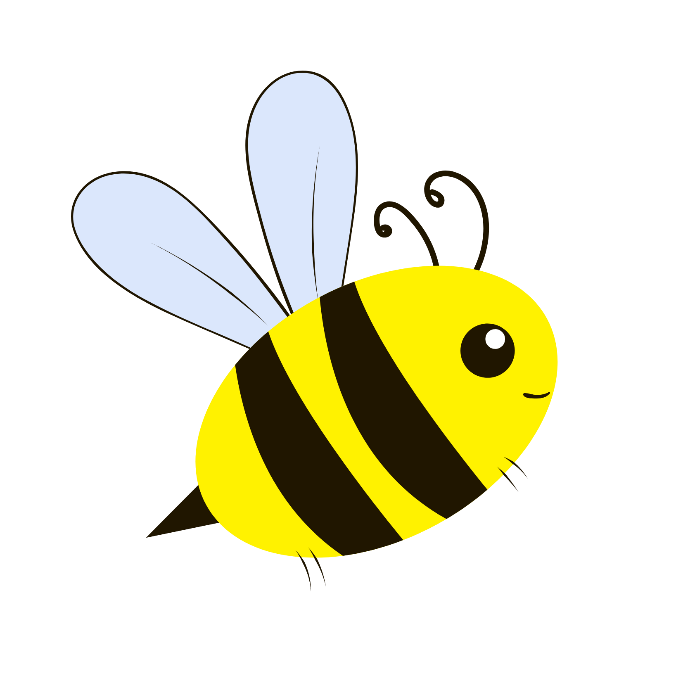 B
=
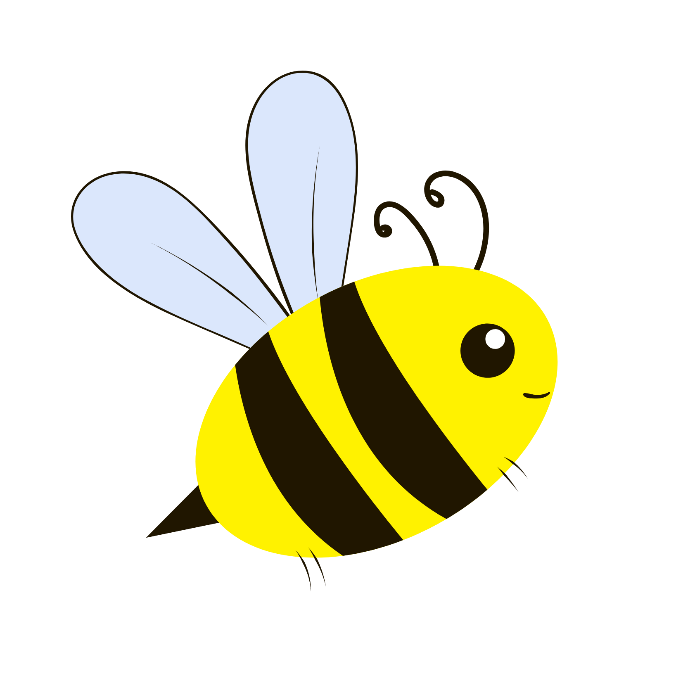 C
<
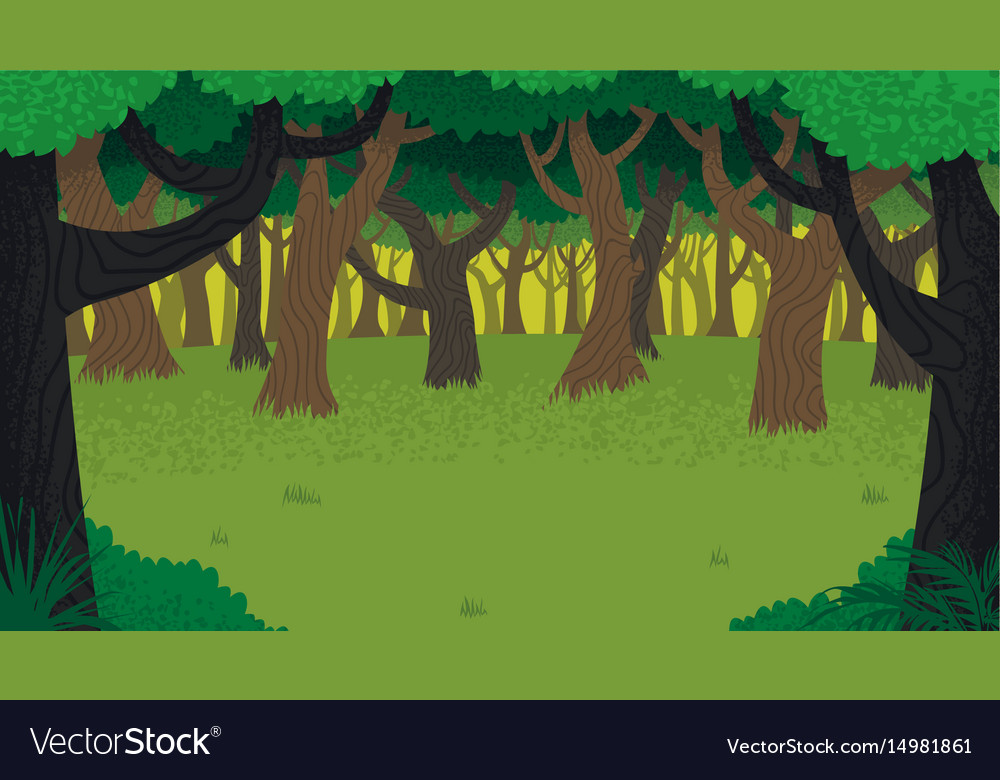 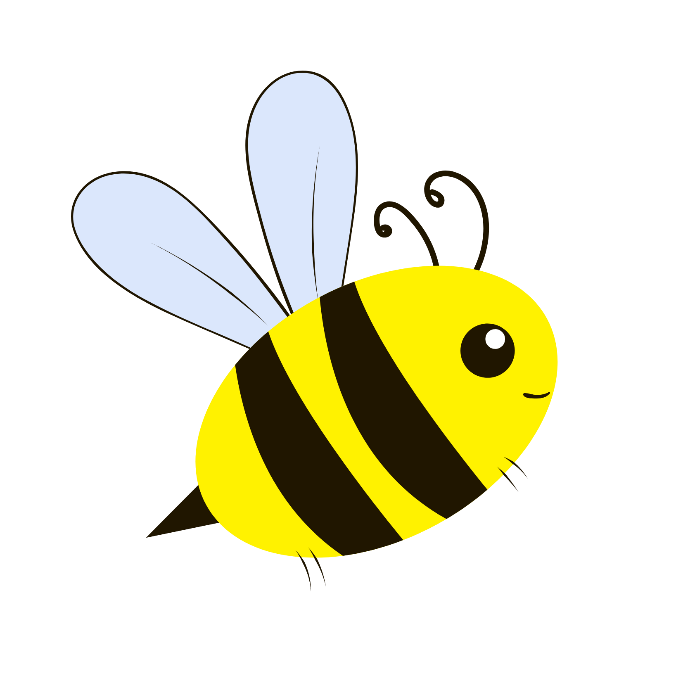 A
>
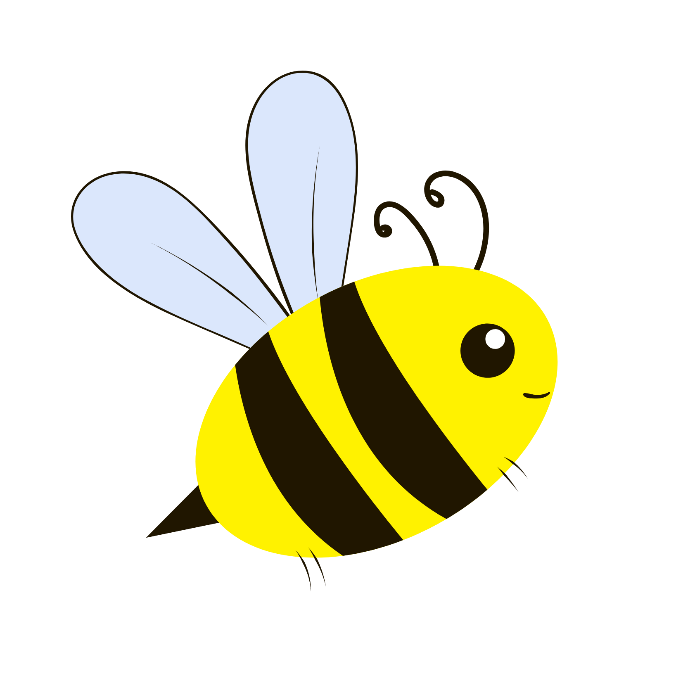 B
=
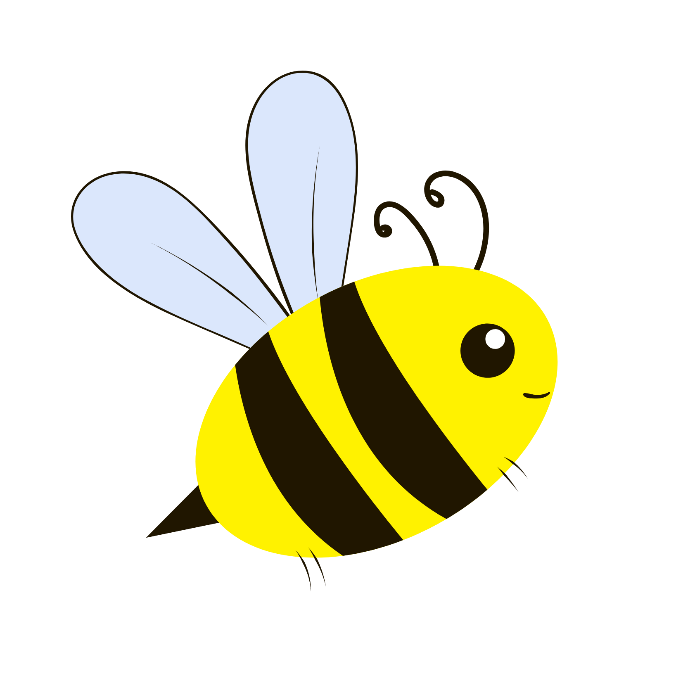 C
<
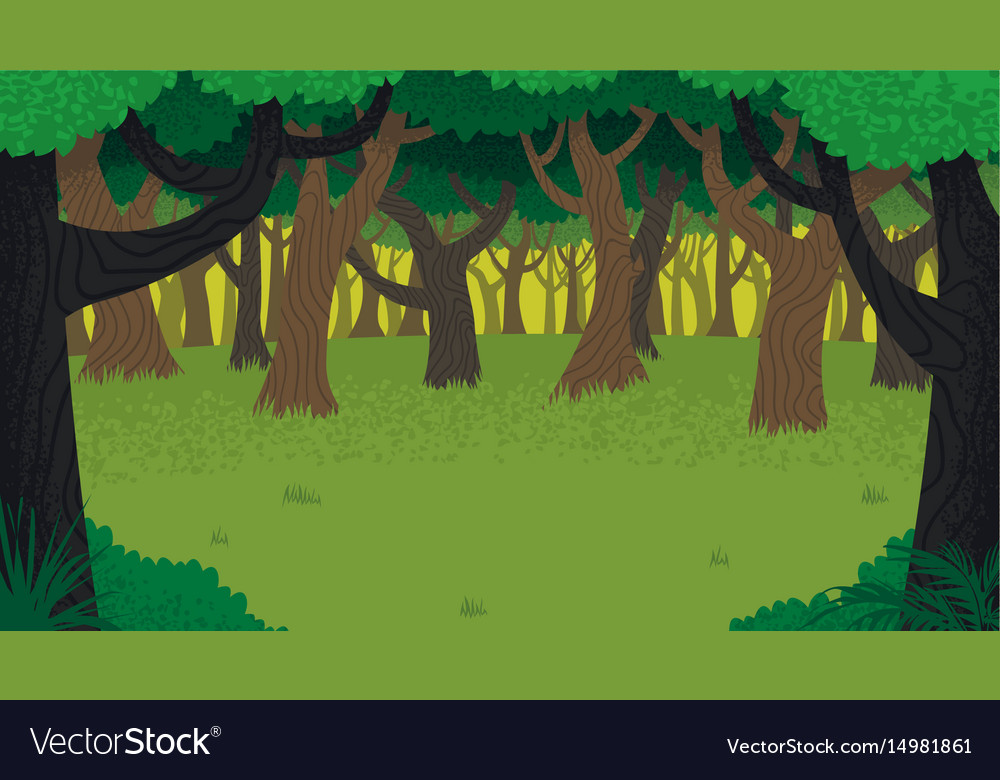 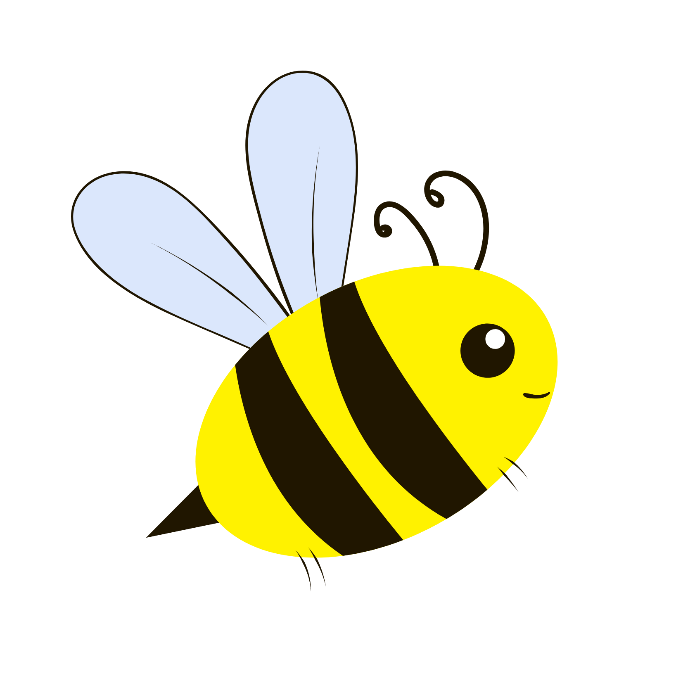 A
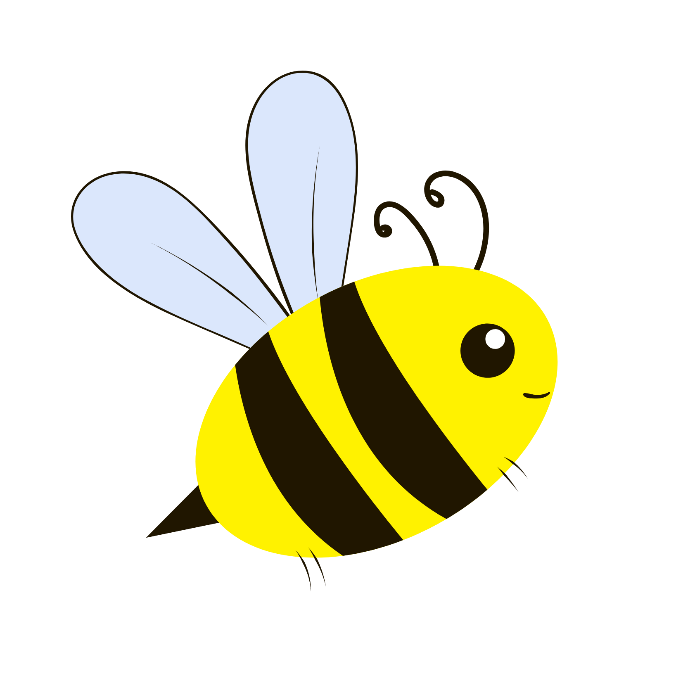 B
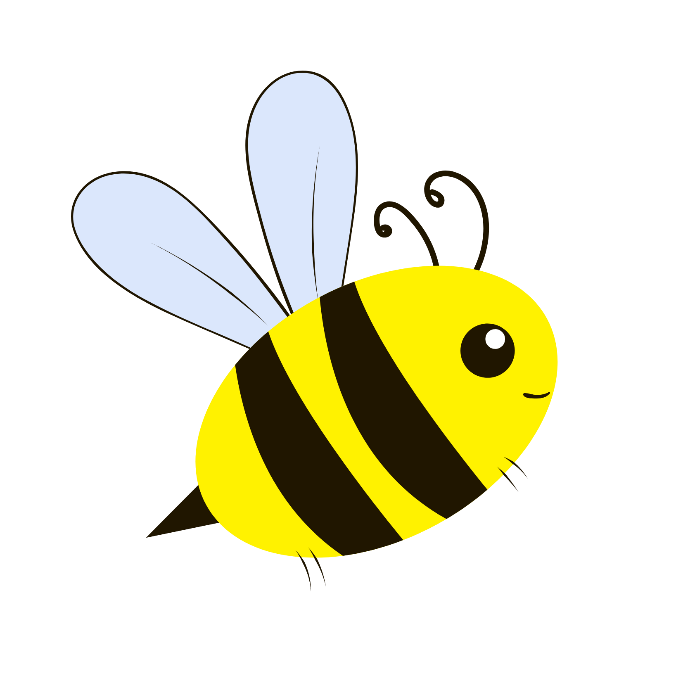 C
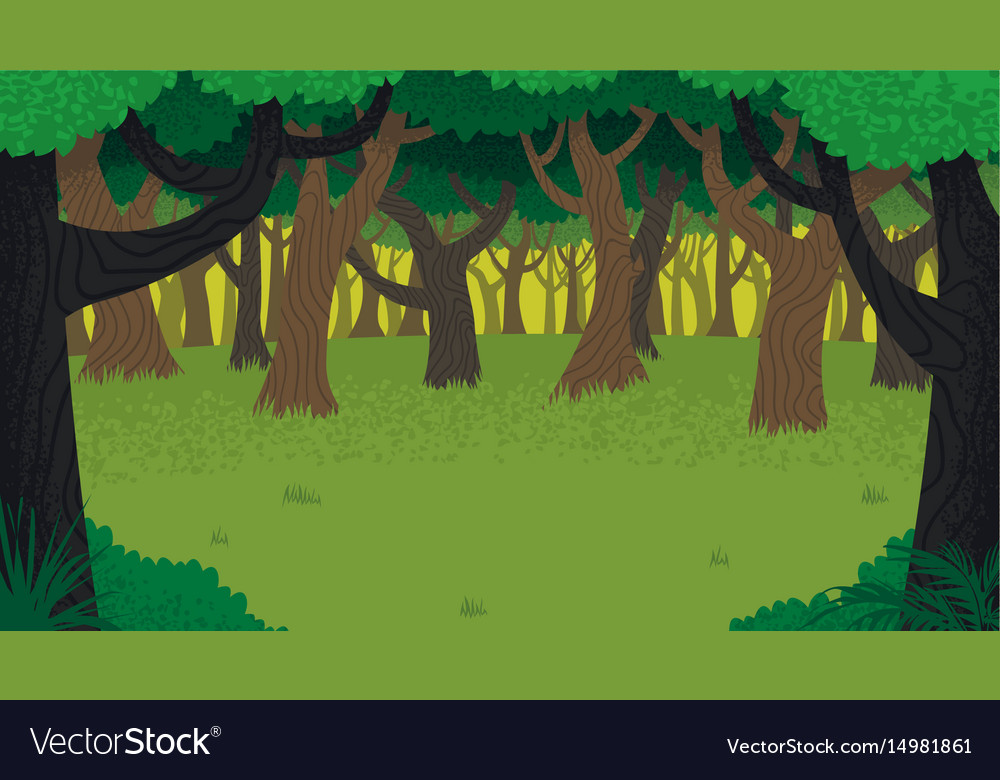 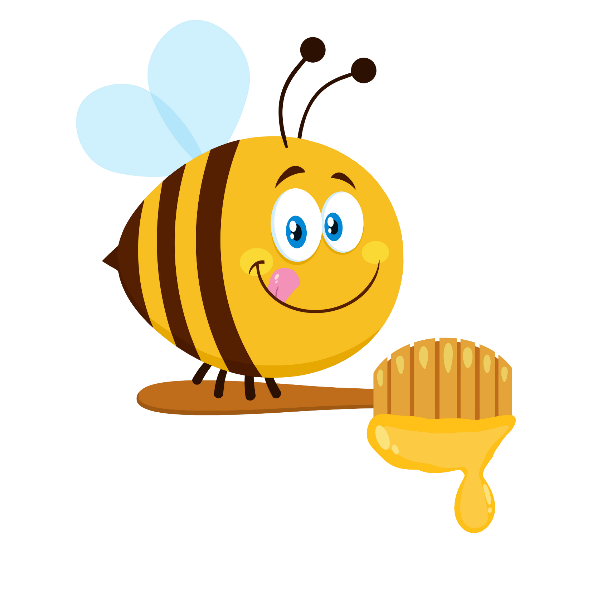 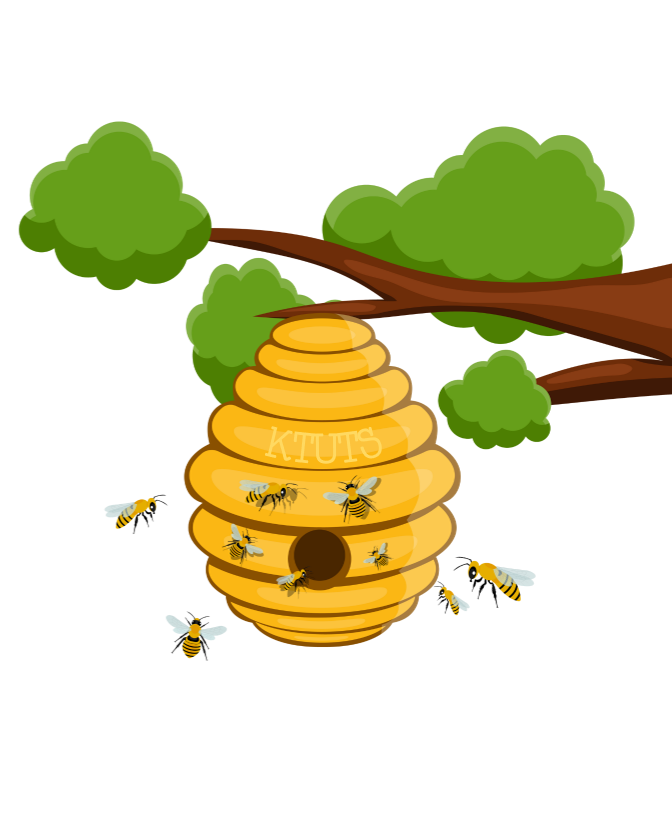 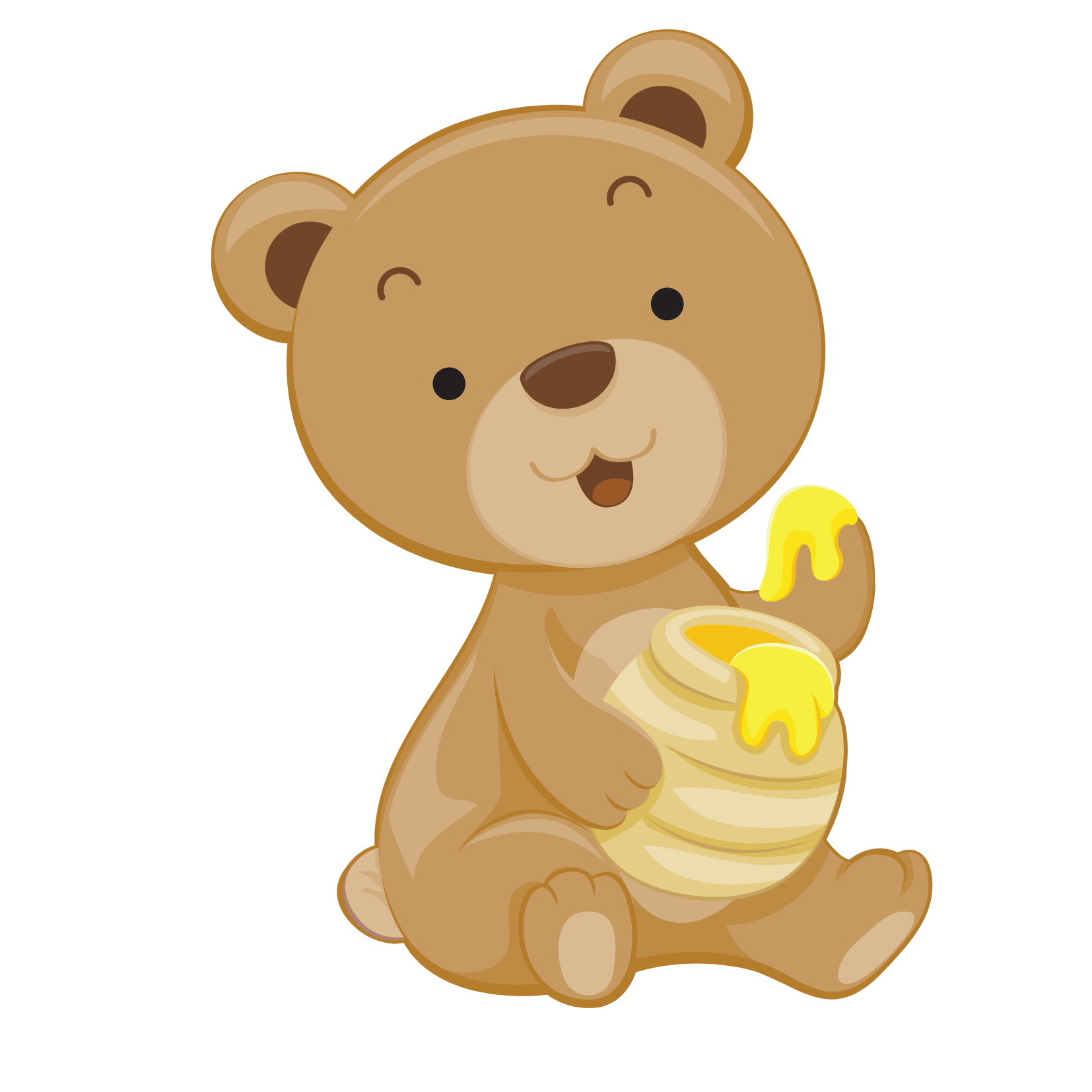 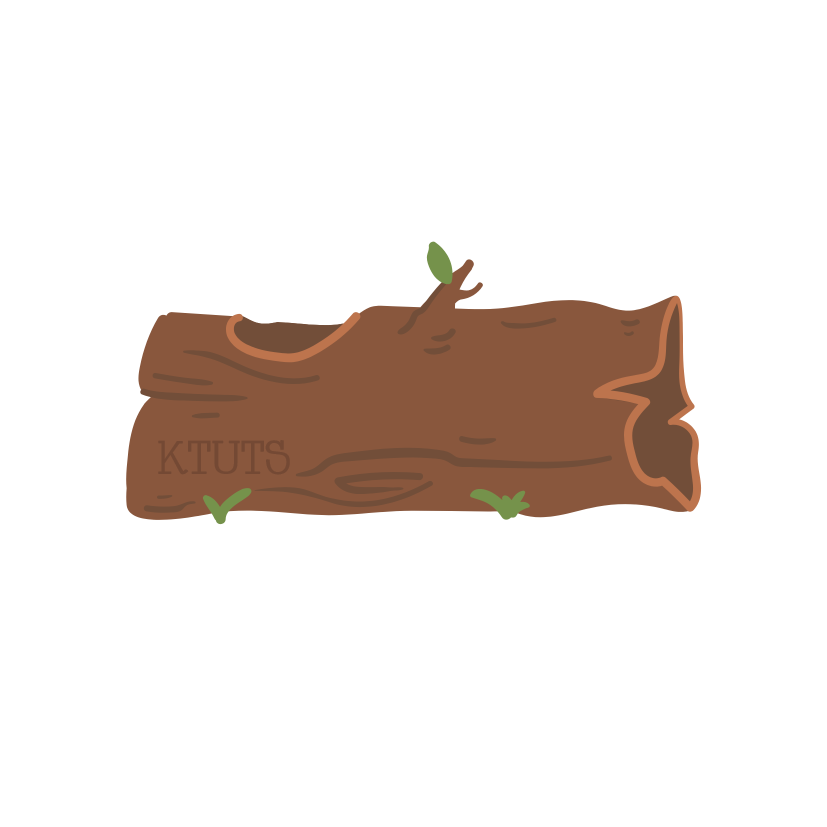 ?
[Speaker Notes: Bấm ? Để quay lại]
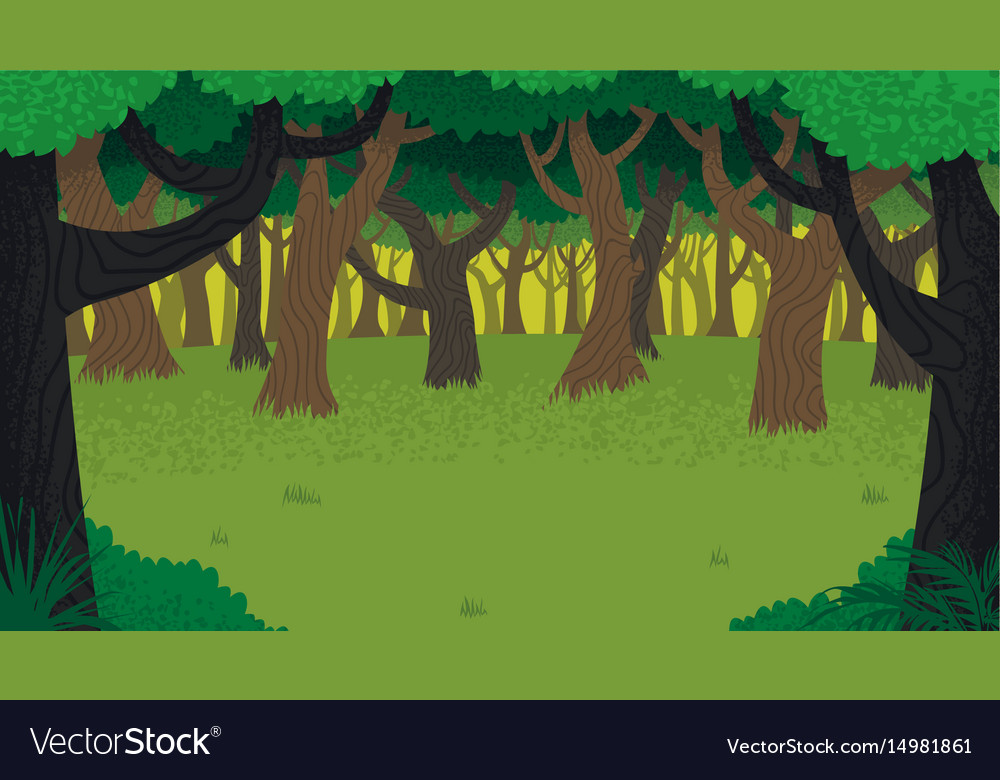 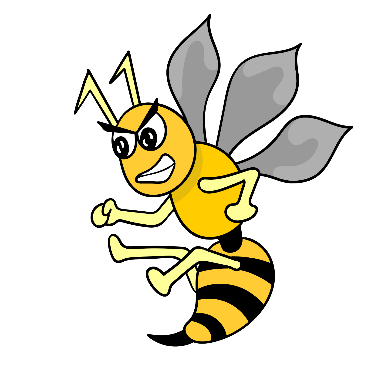 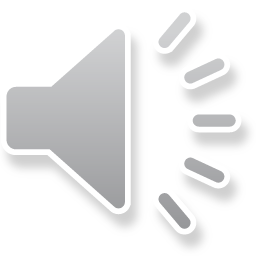 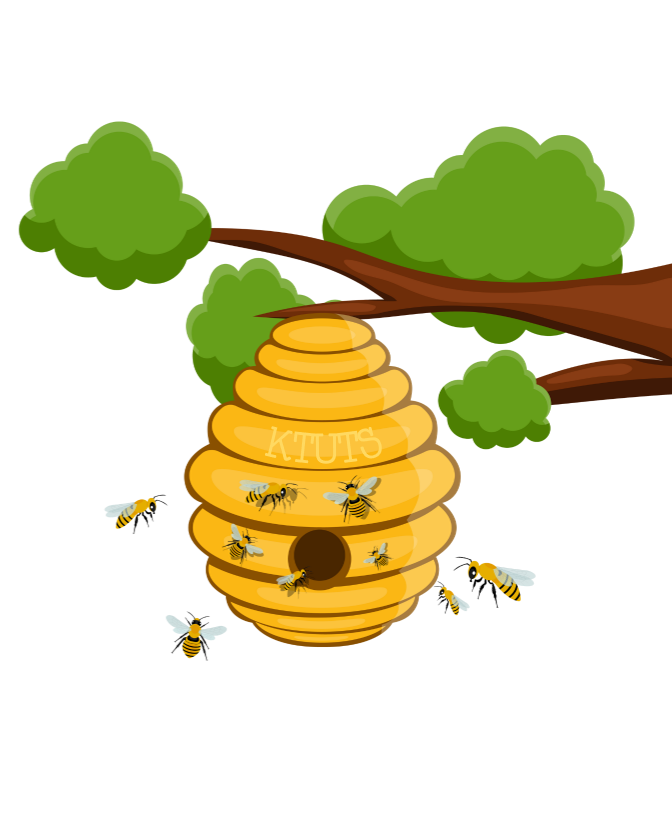 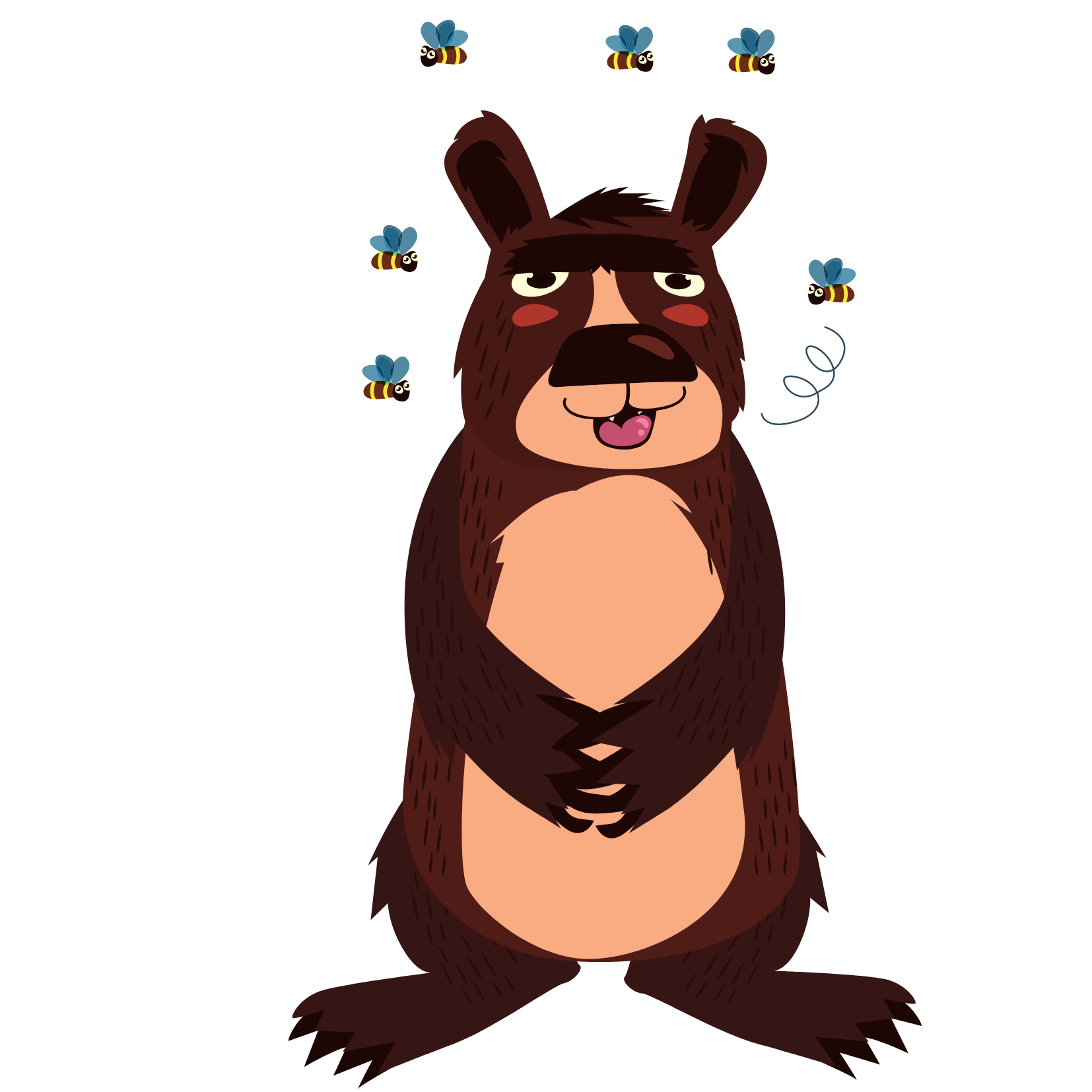 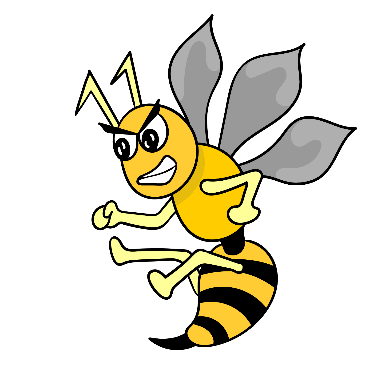 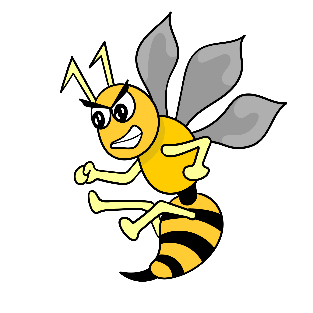 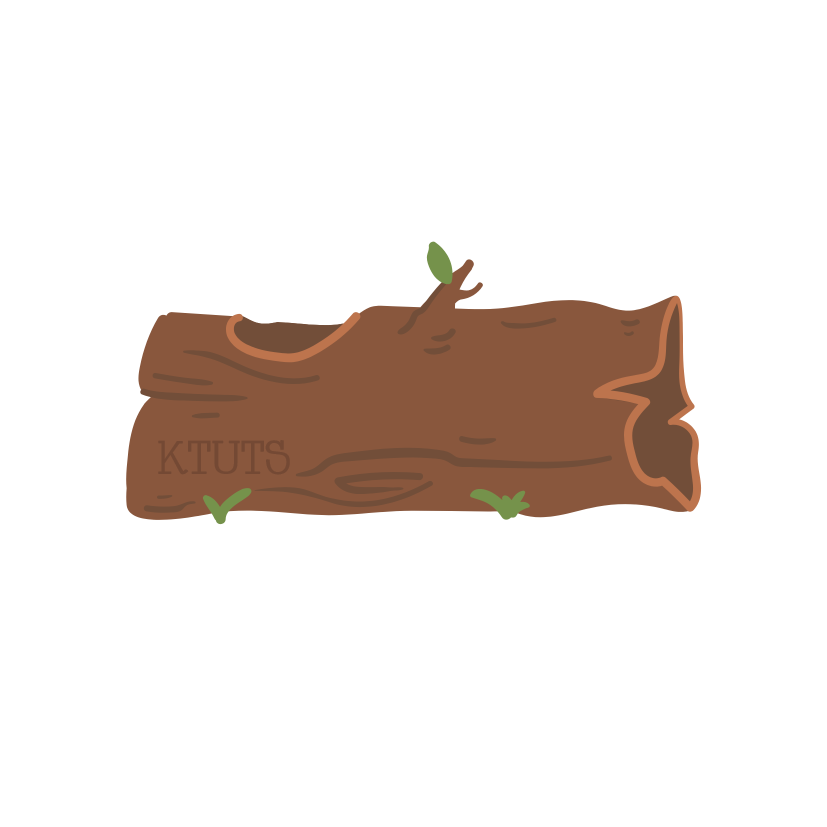 ?
[Speaker Notes: Bấm ? Để quay lại]
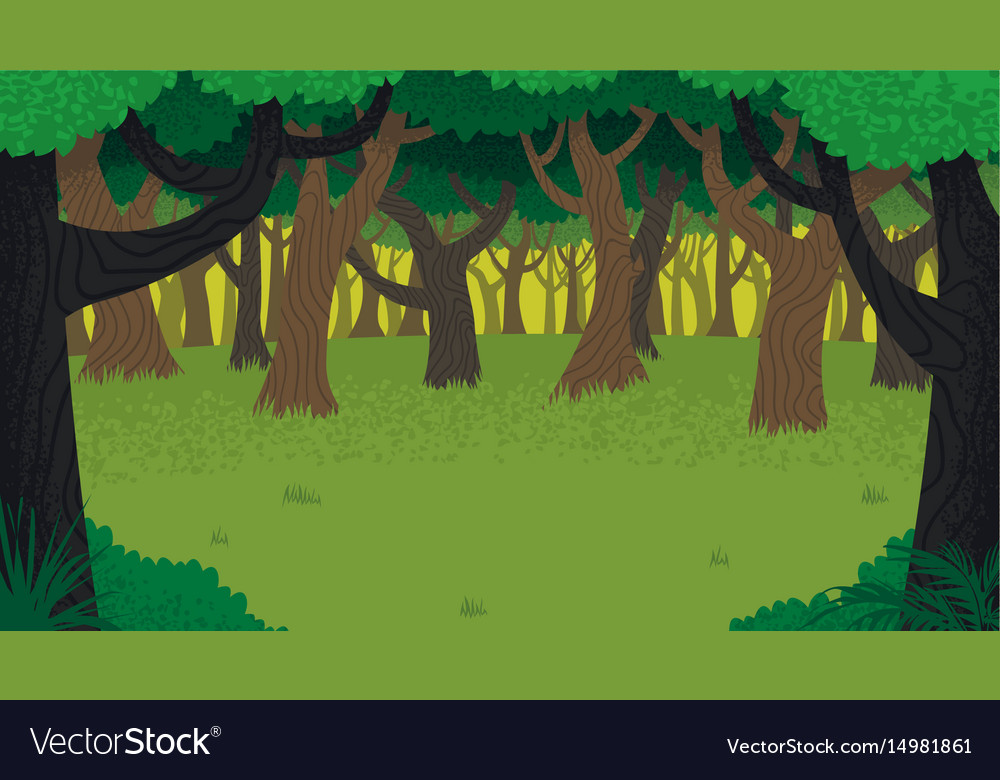 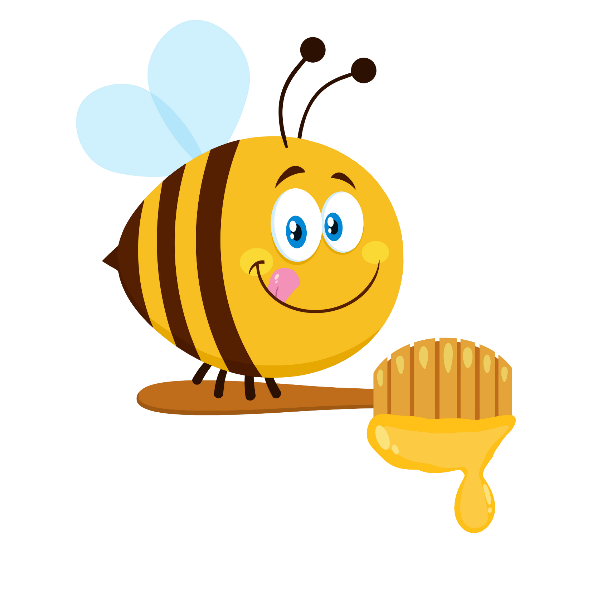 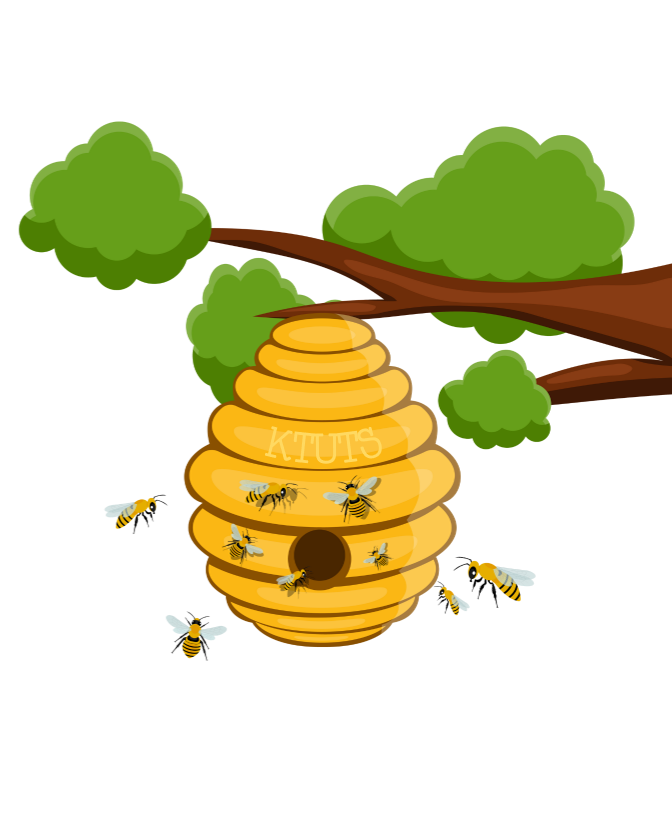 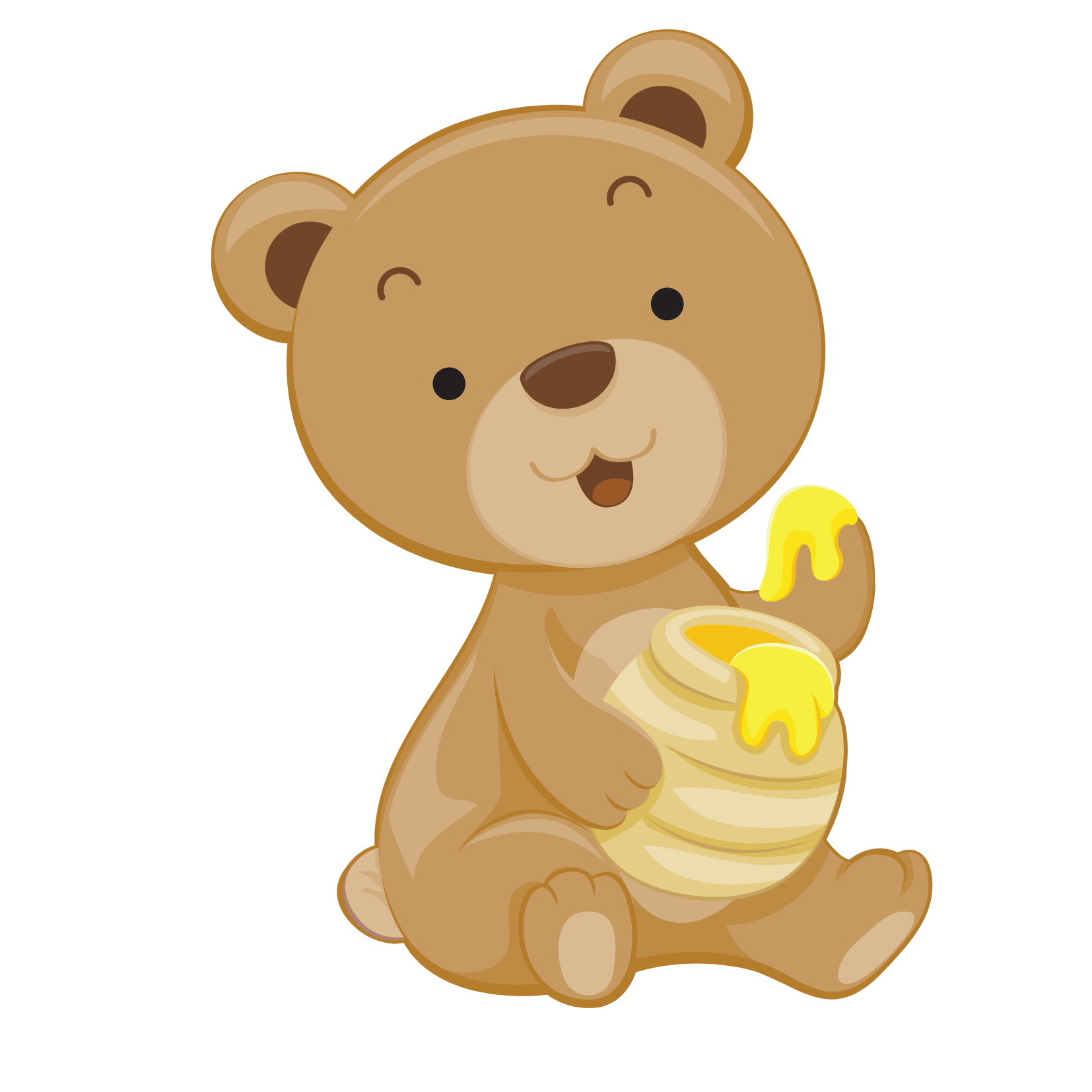 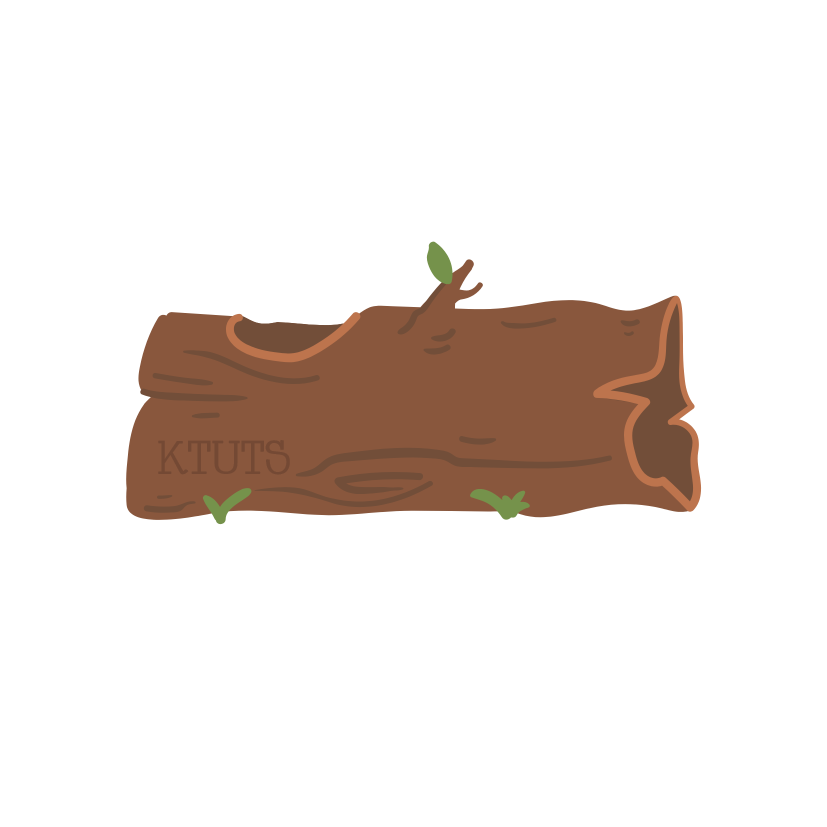 ?
[Speaker Notes: Bấm ? Để quay lại]
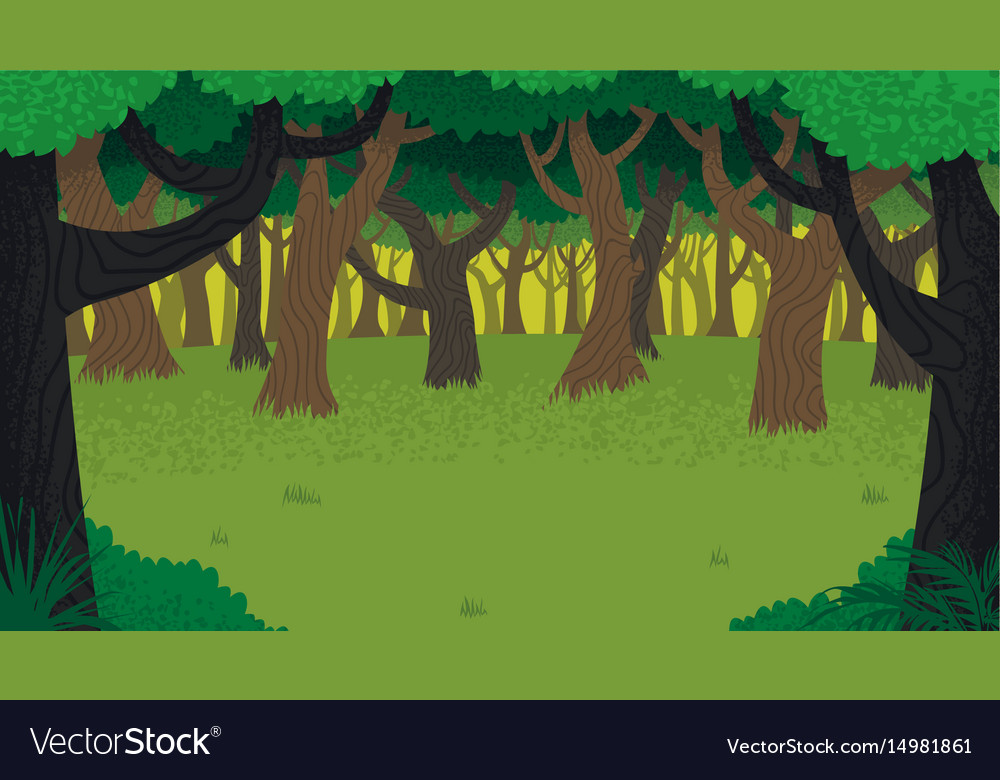 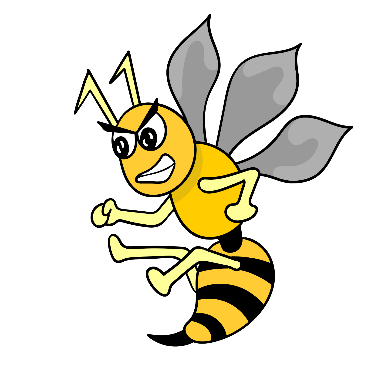 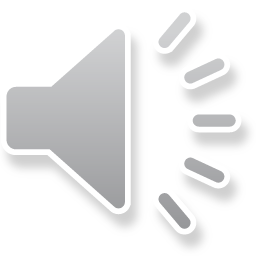 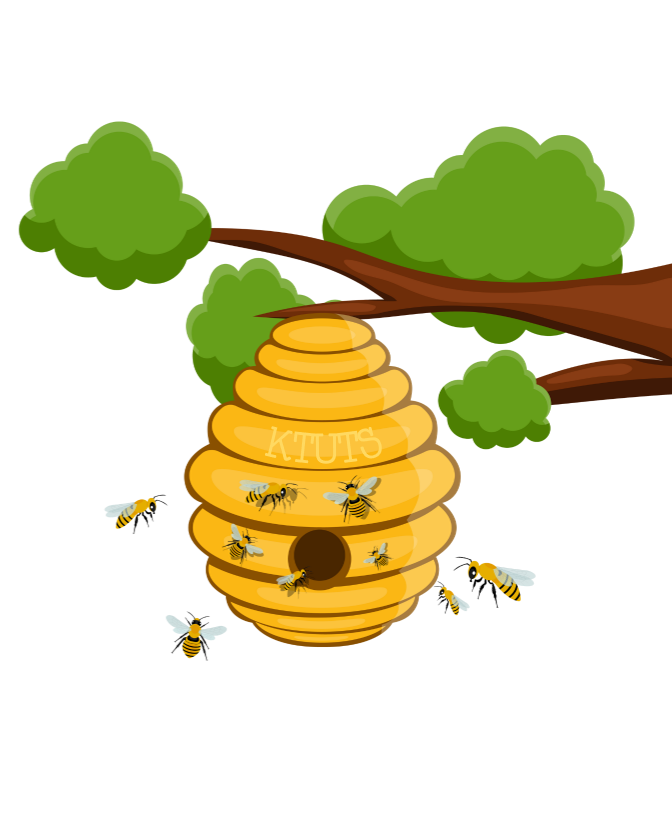 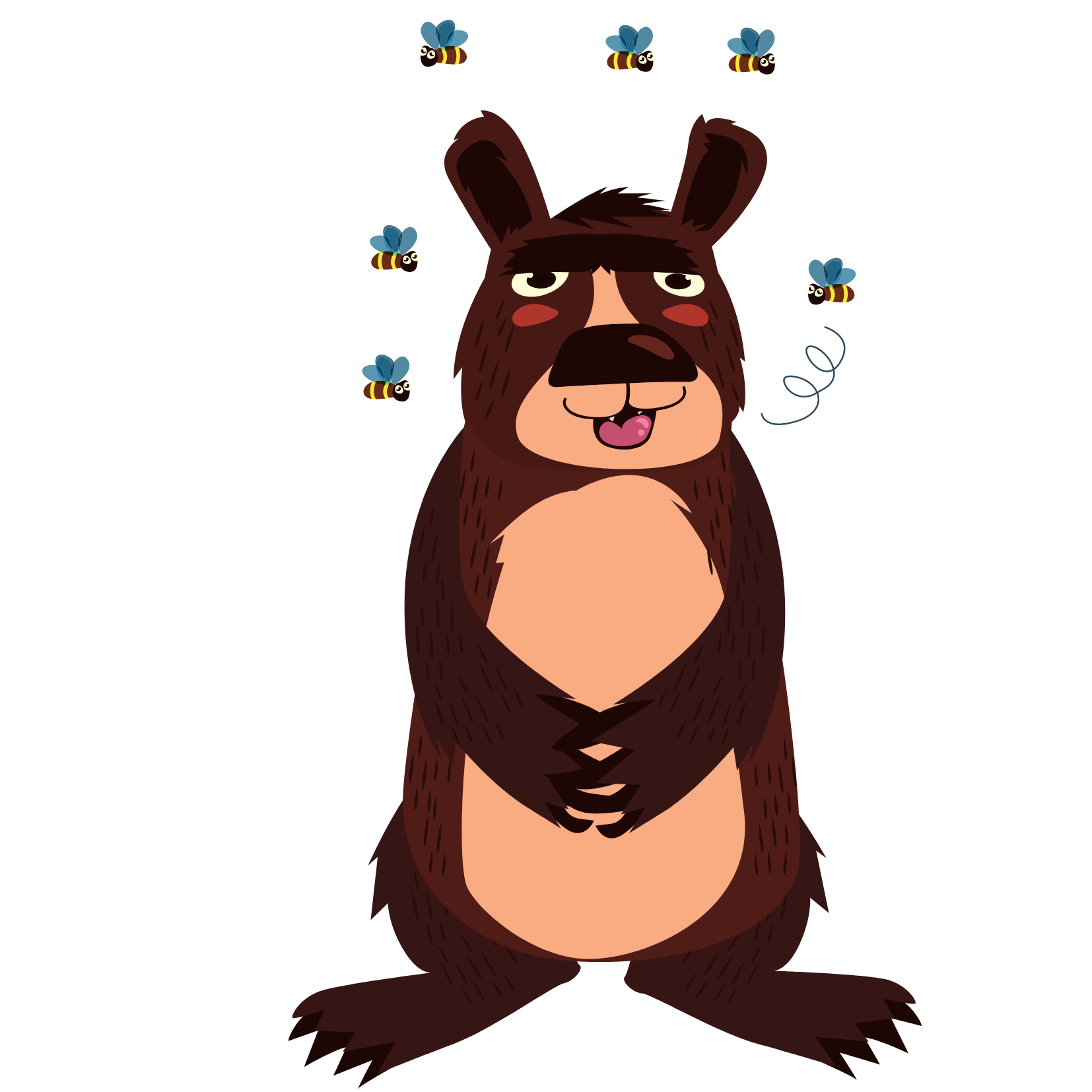 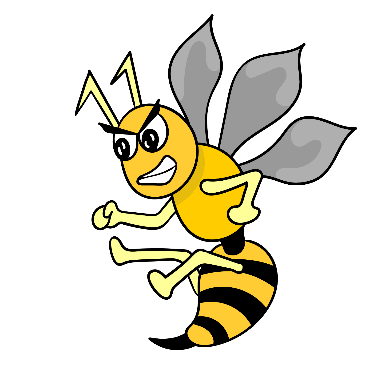 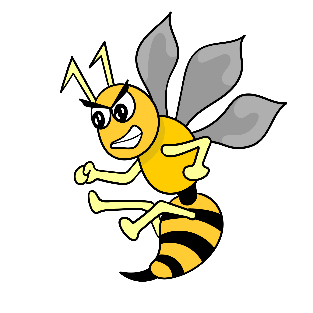 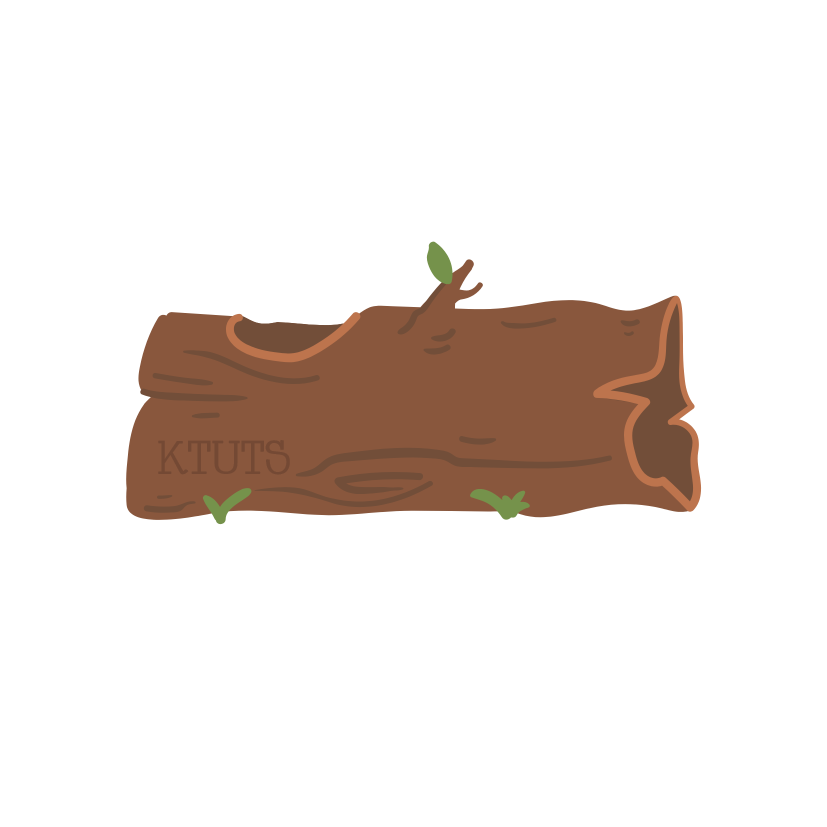 ?
[Speaker Notes: Bấm ? Để quay lại]
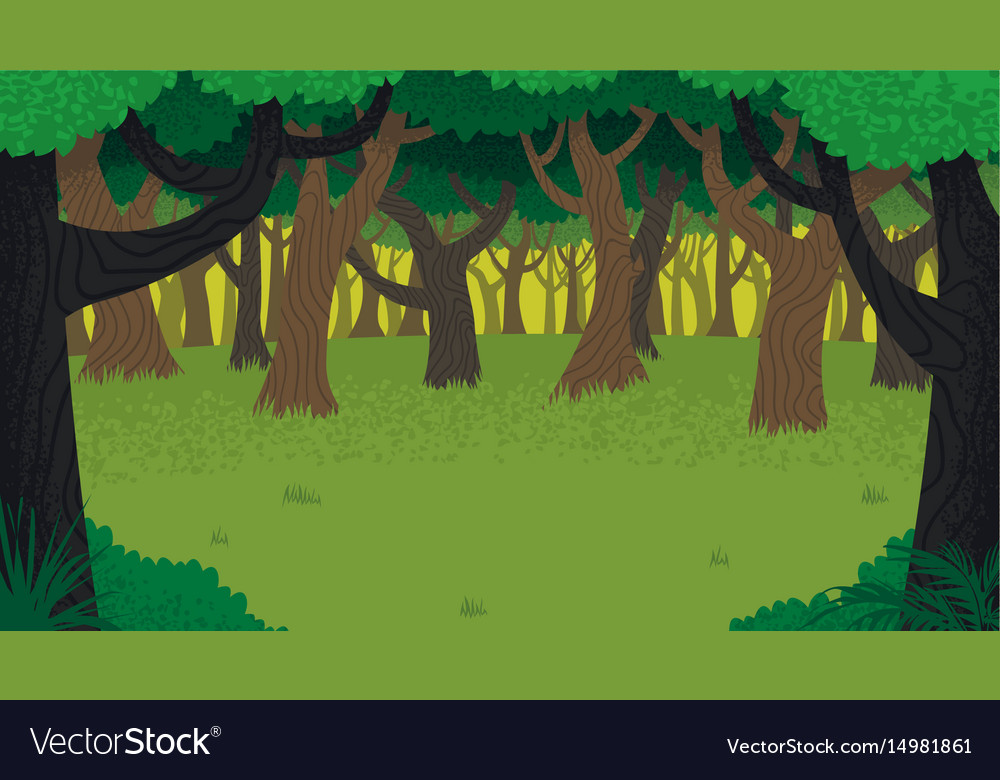 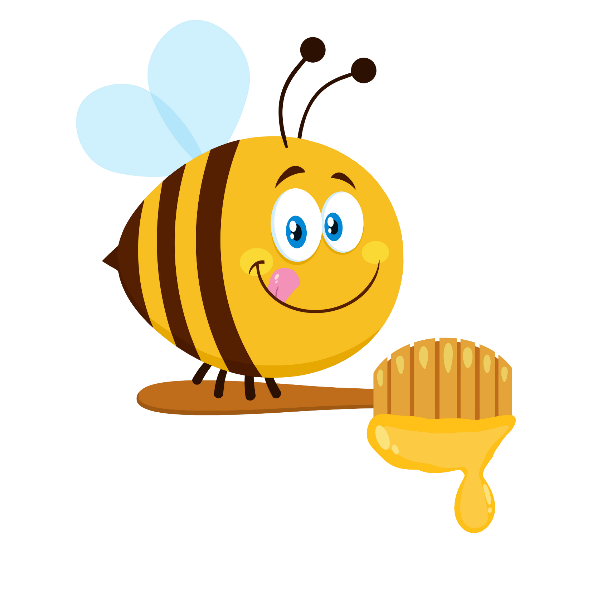 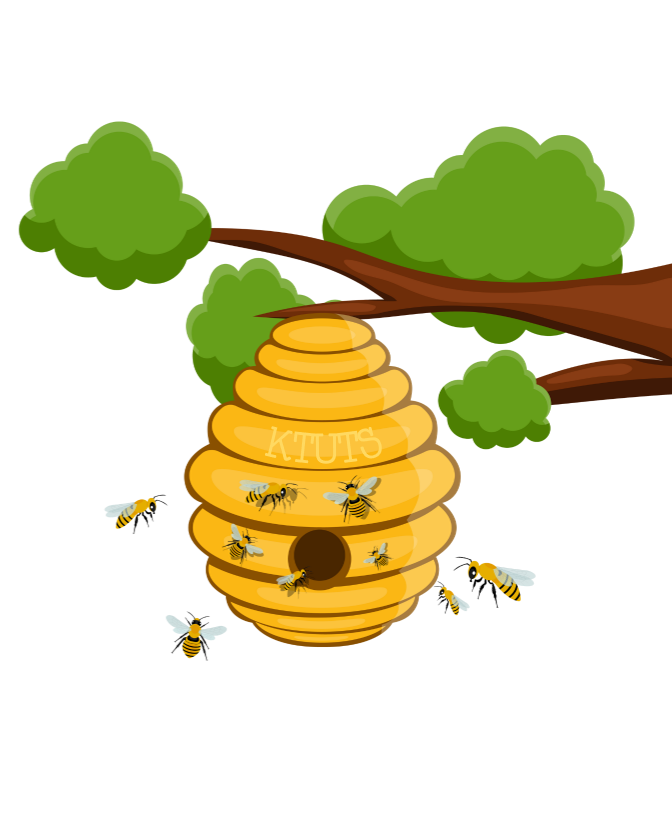 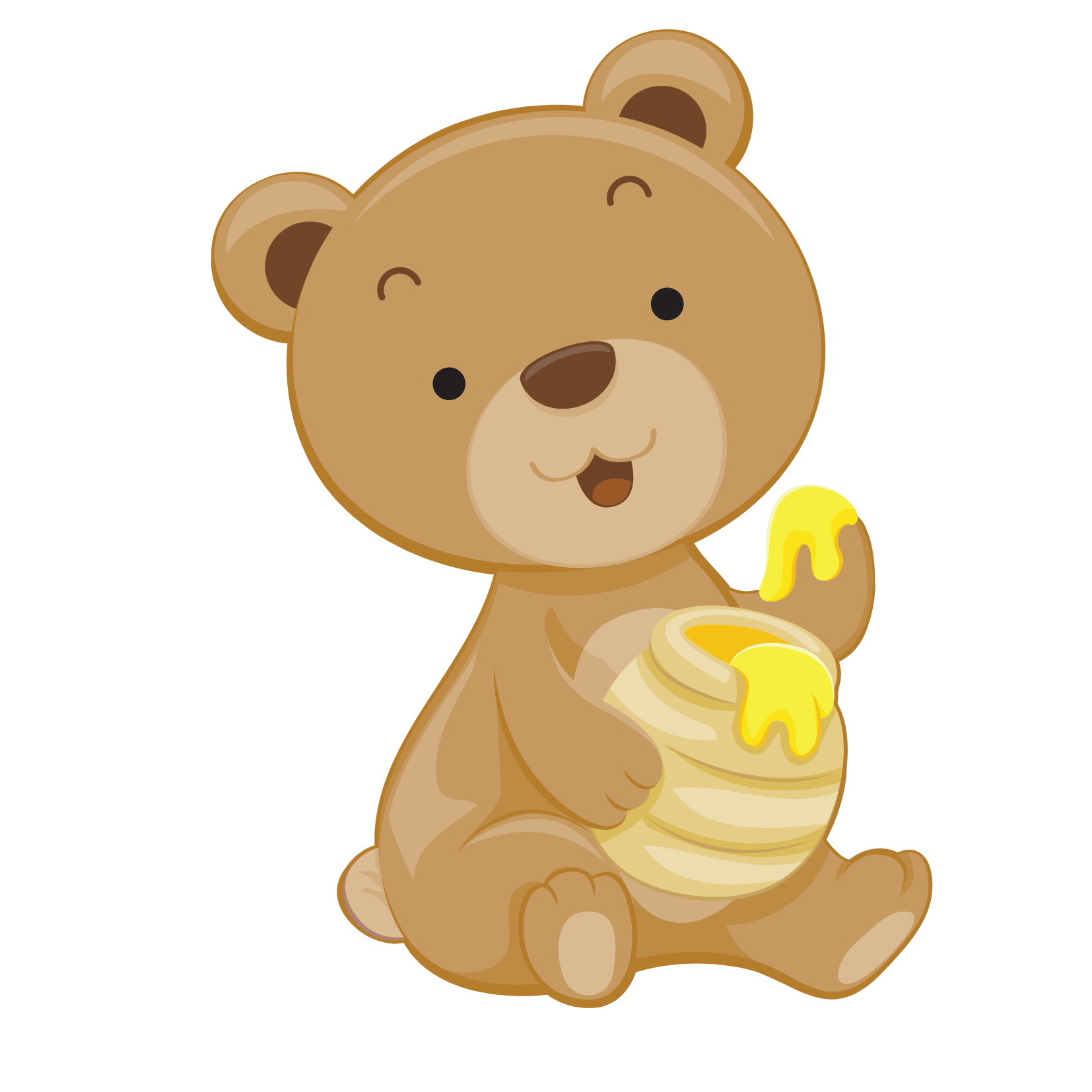 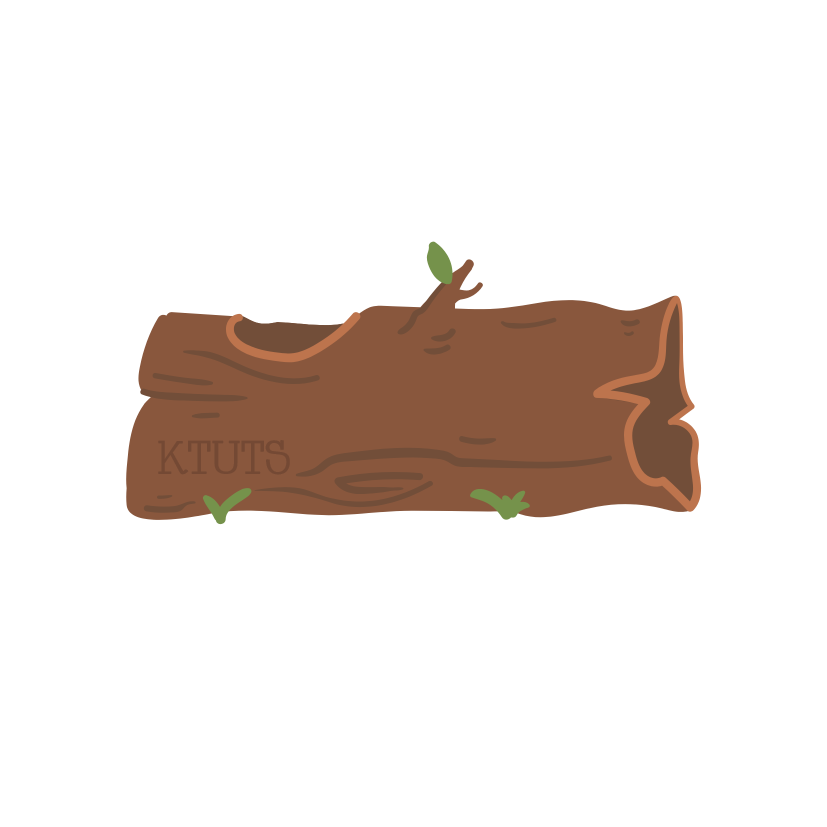 ?
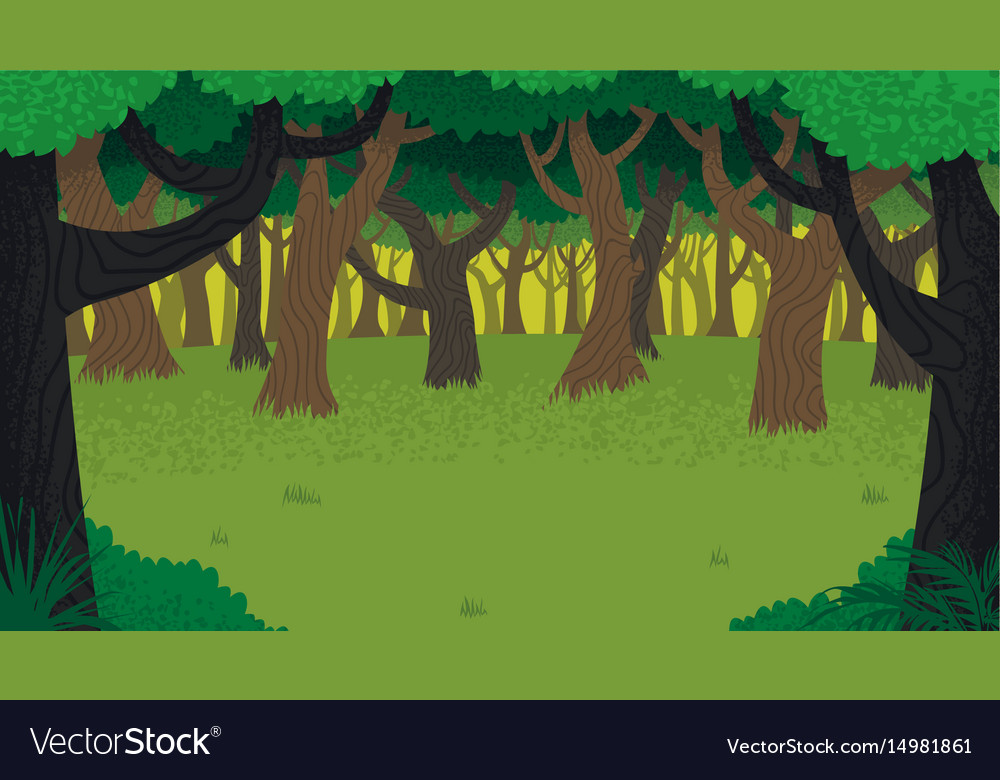 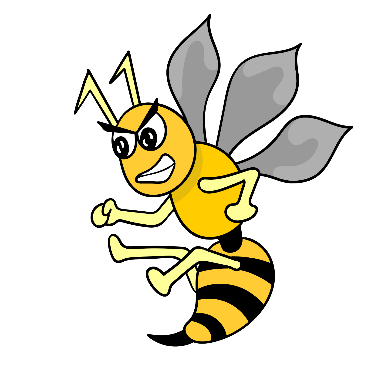 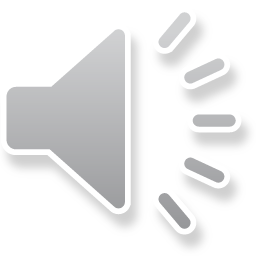 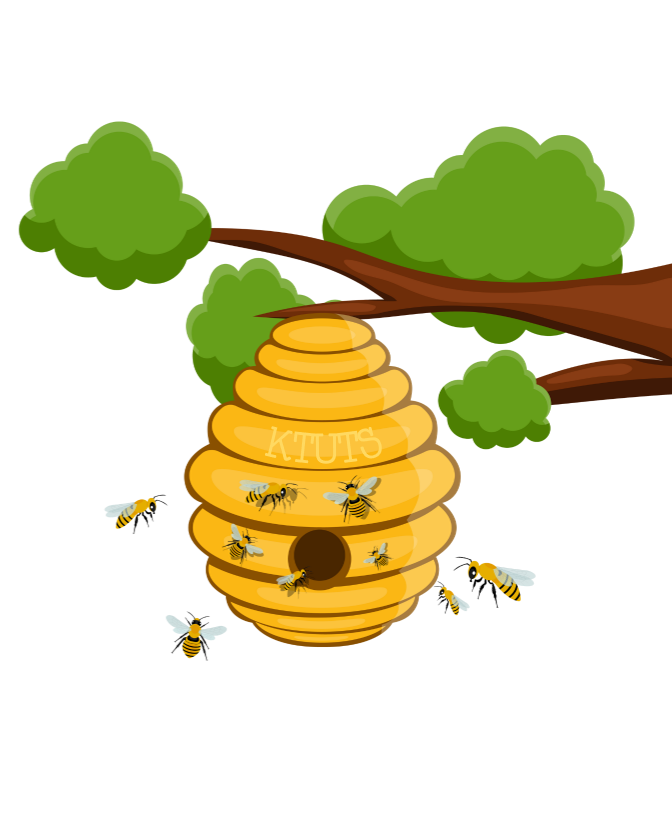 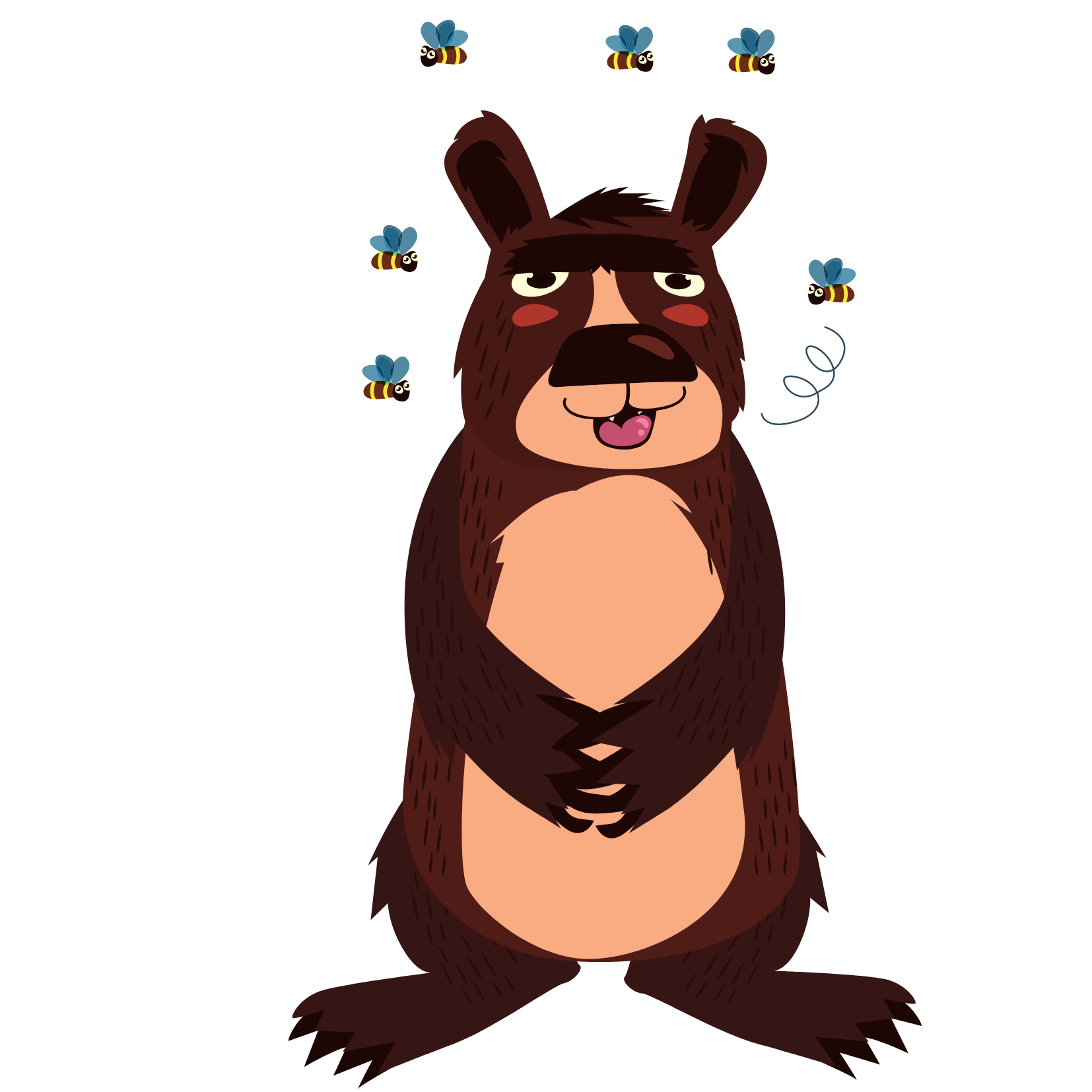 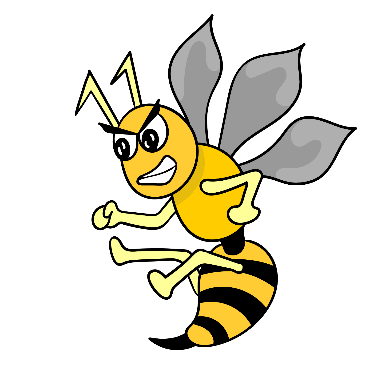 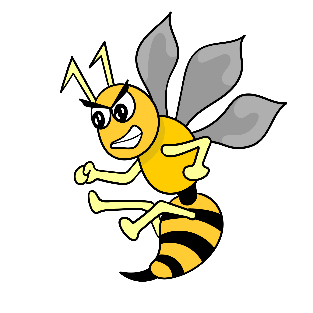 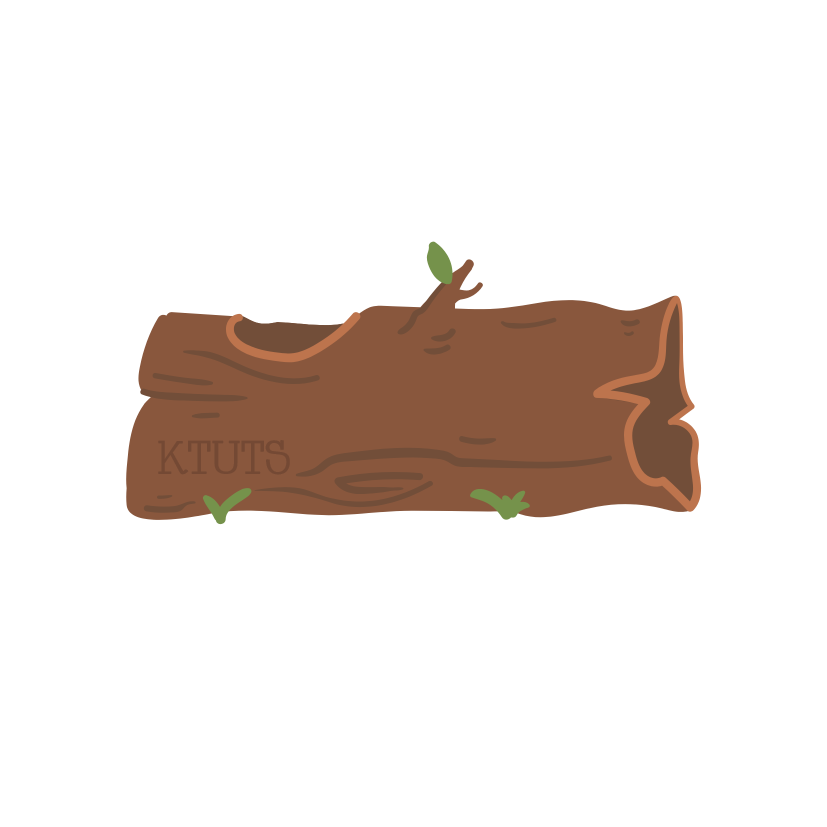 ?
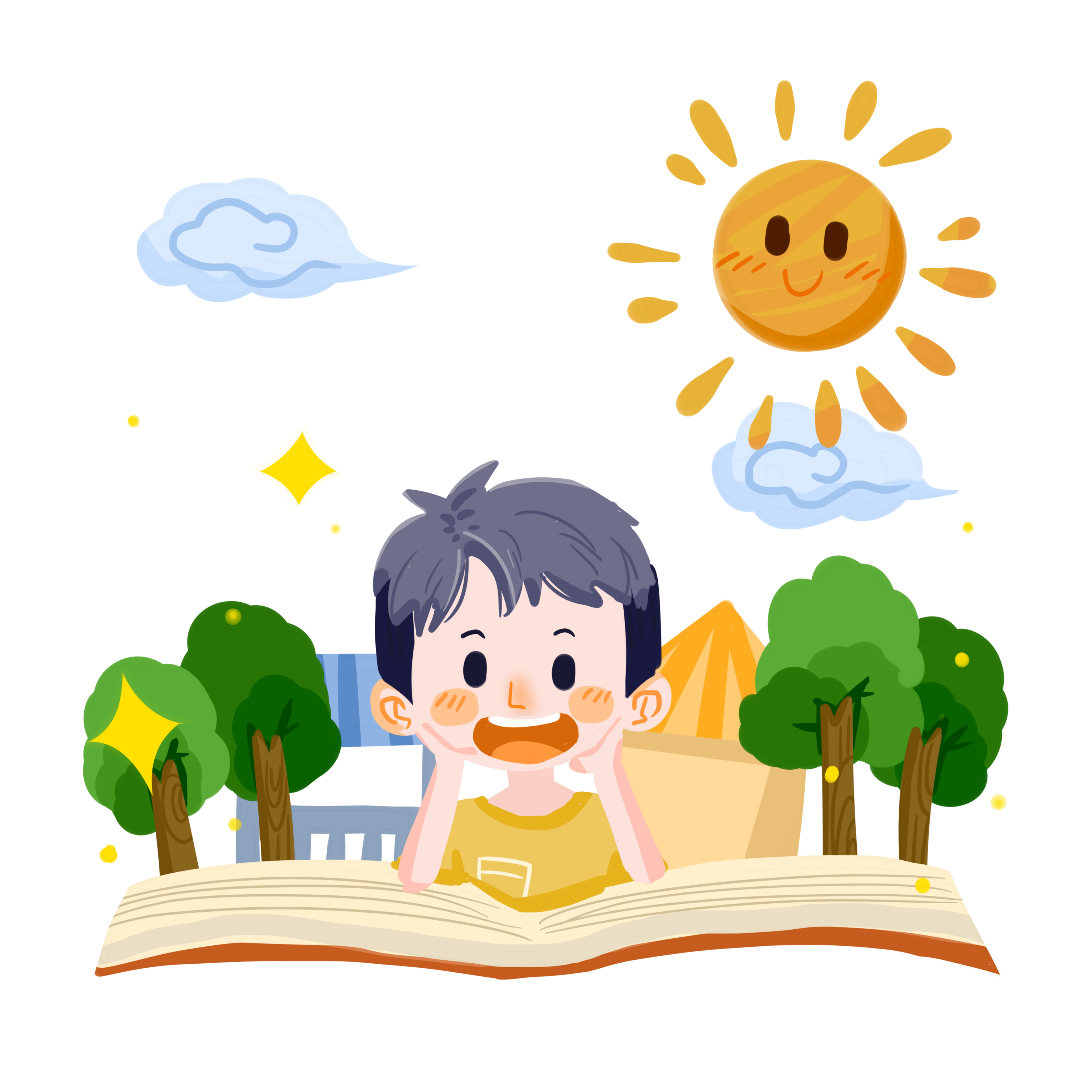 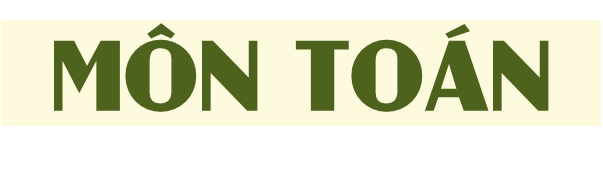 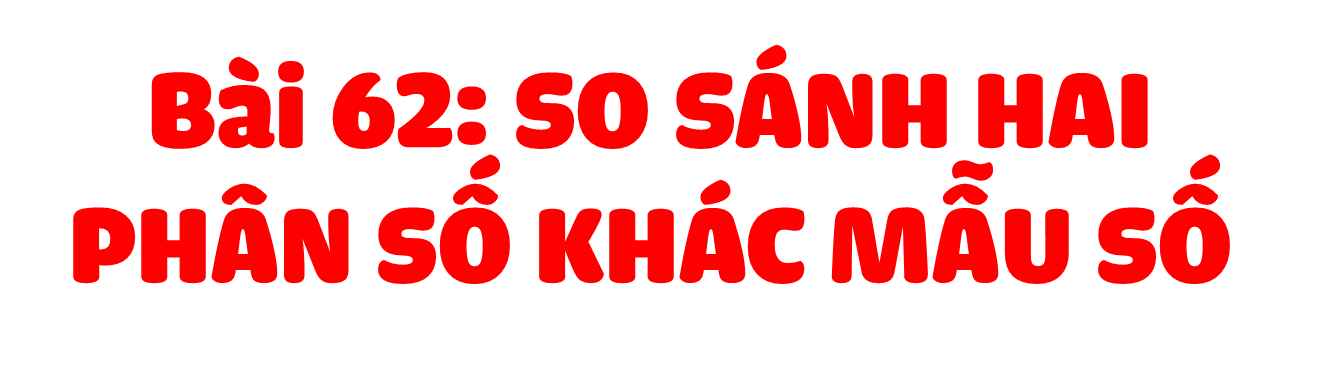 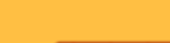 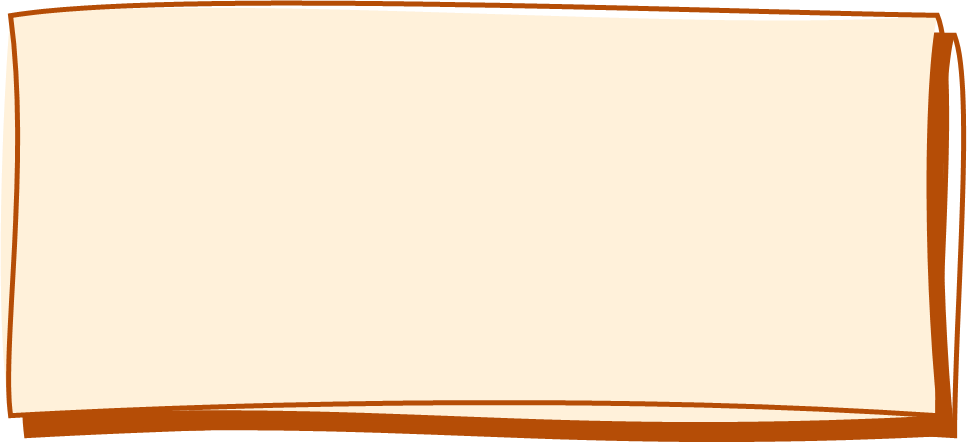 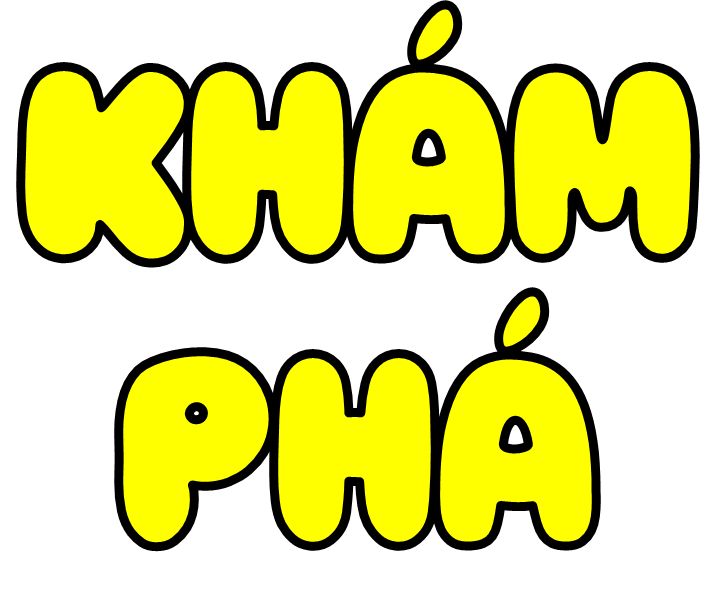 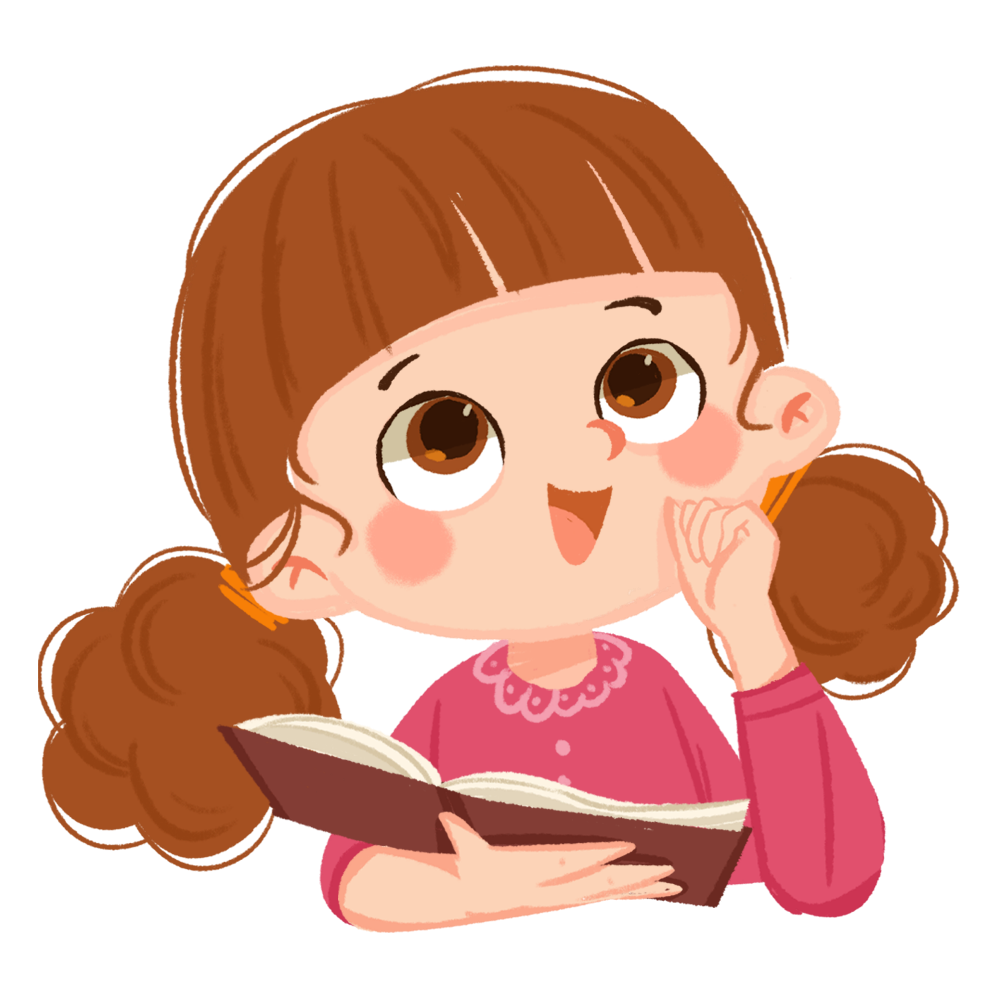 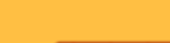 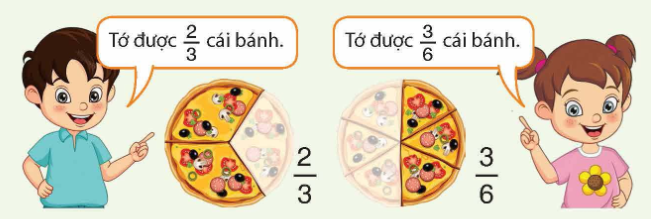 Hai cái bánh như nhau. Ai được nhiều bánh hơn?
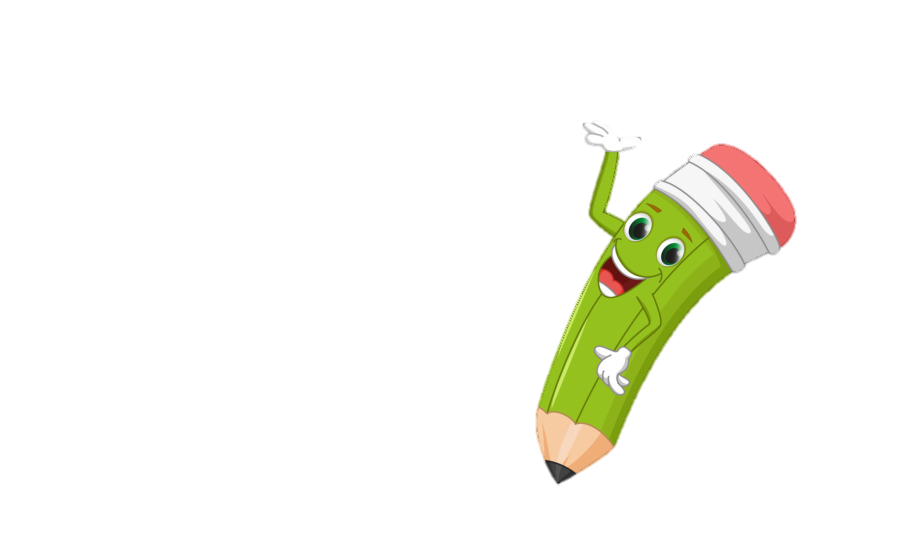 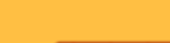 Phần đã tô màu của băng giấy thứ nhất dài hơn phần đã tô màu của băng giấy thứ hai.
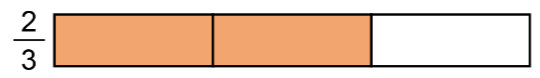 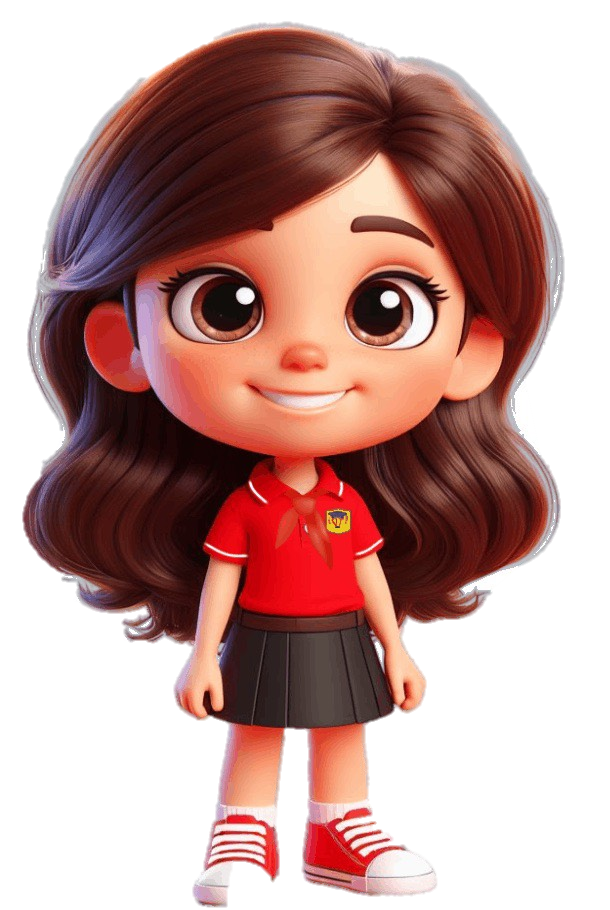 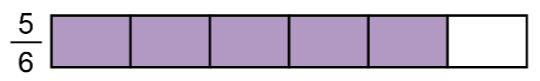 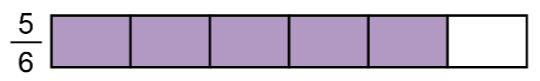 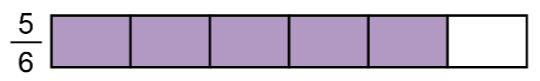 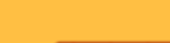 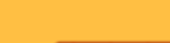 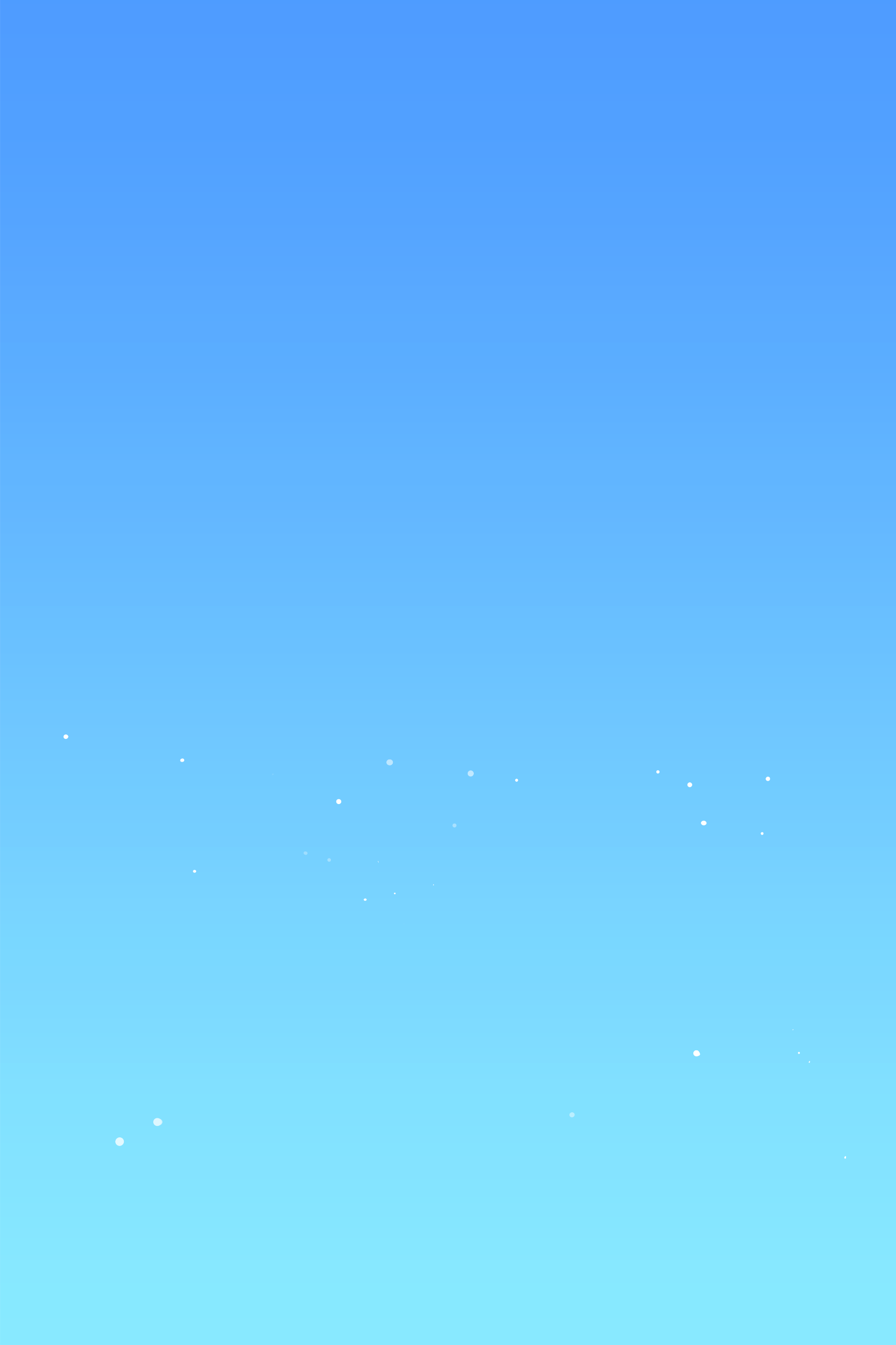 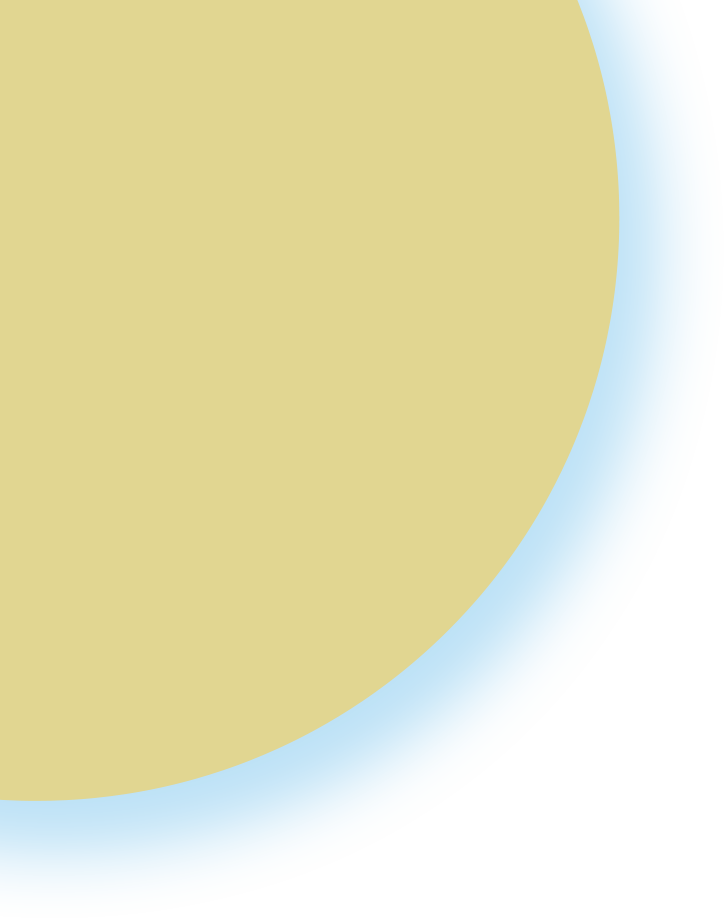 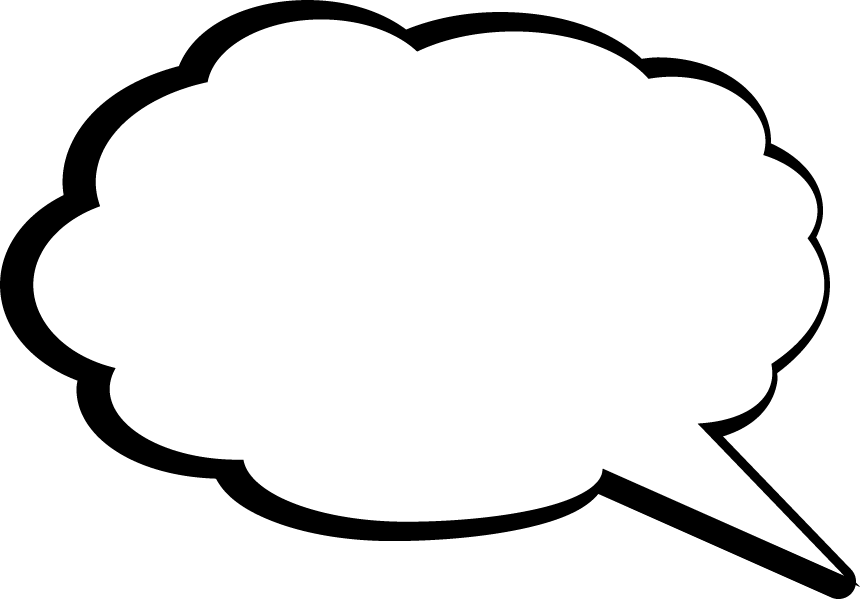 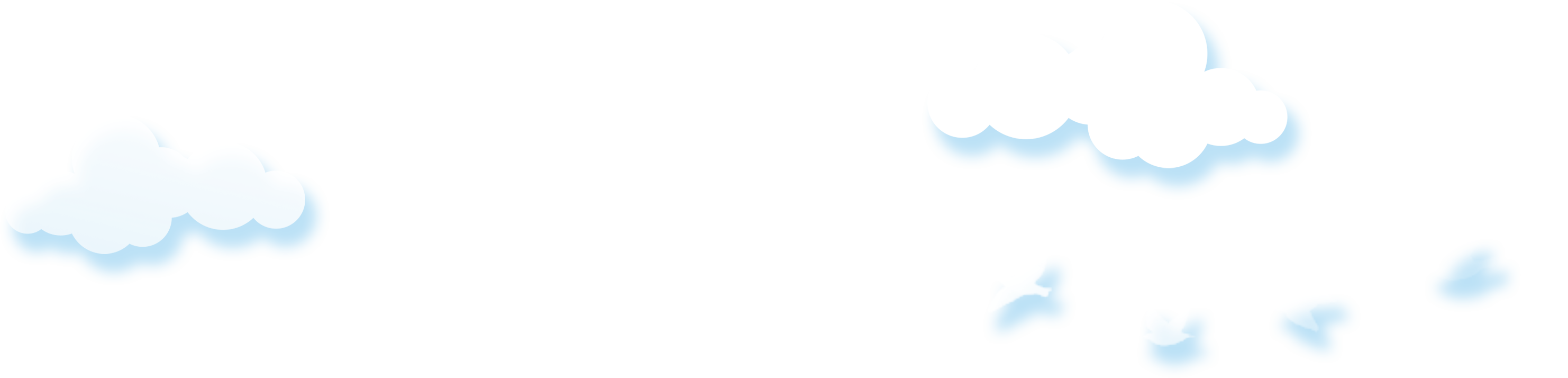 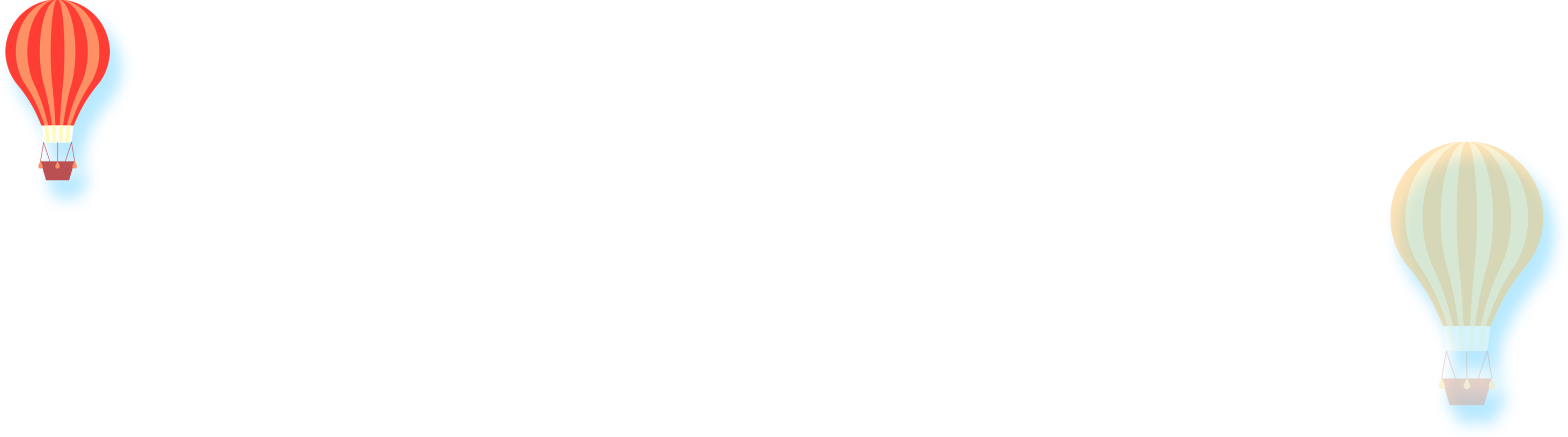 Muốn so sánh hai phân số khác mẫu số, ta có thể quy đồng mẫu số hai phân số đã cho rồi so sánh hai phân số mới có cùng mẫu số.
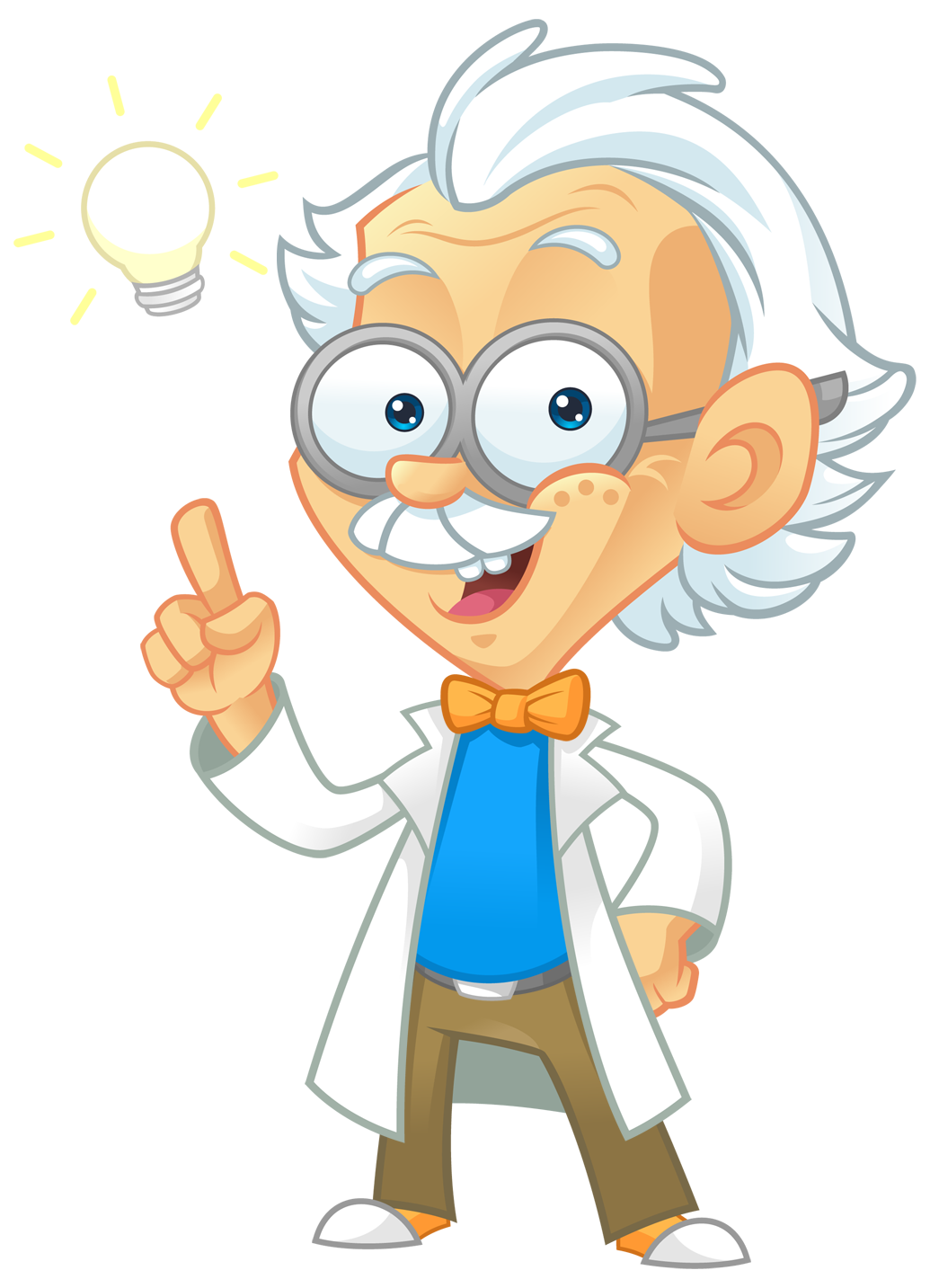 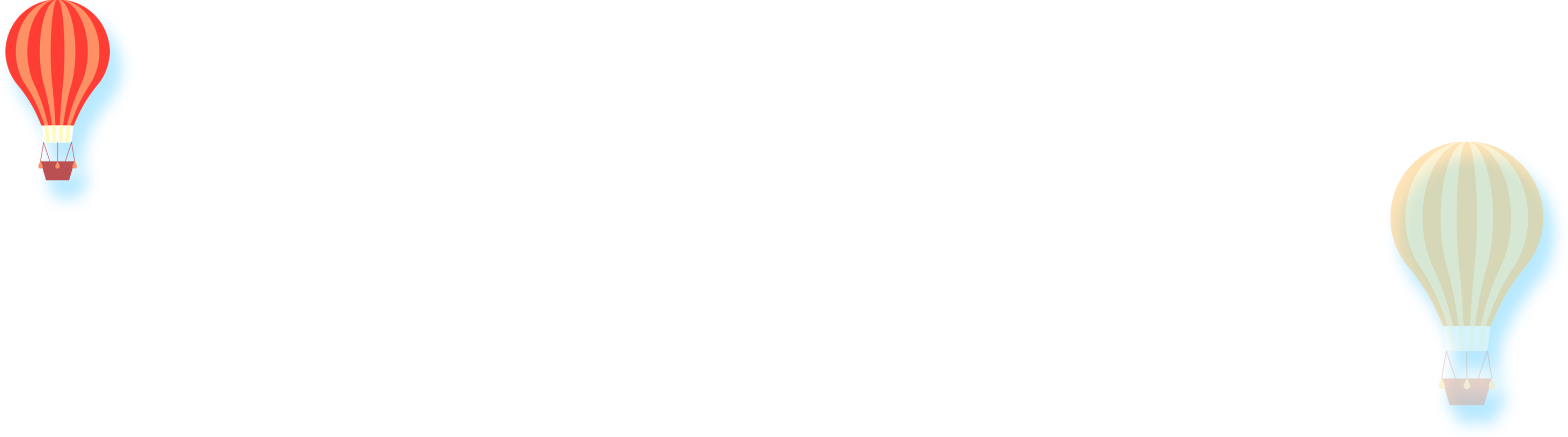 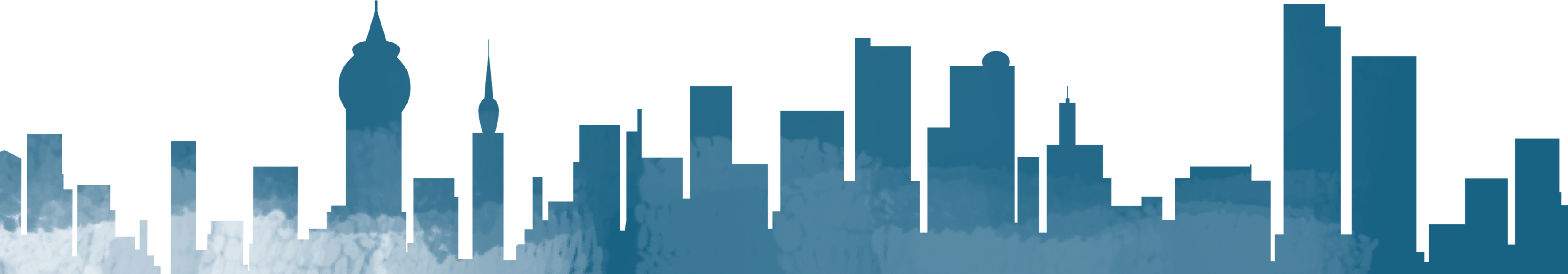 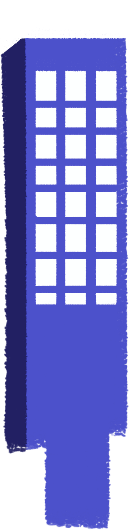 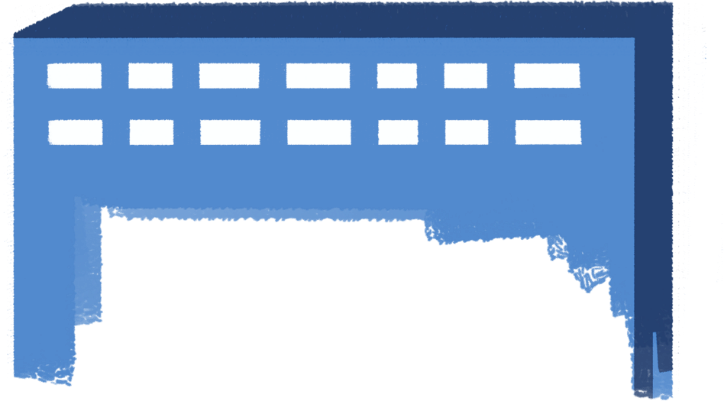 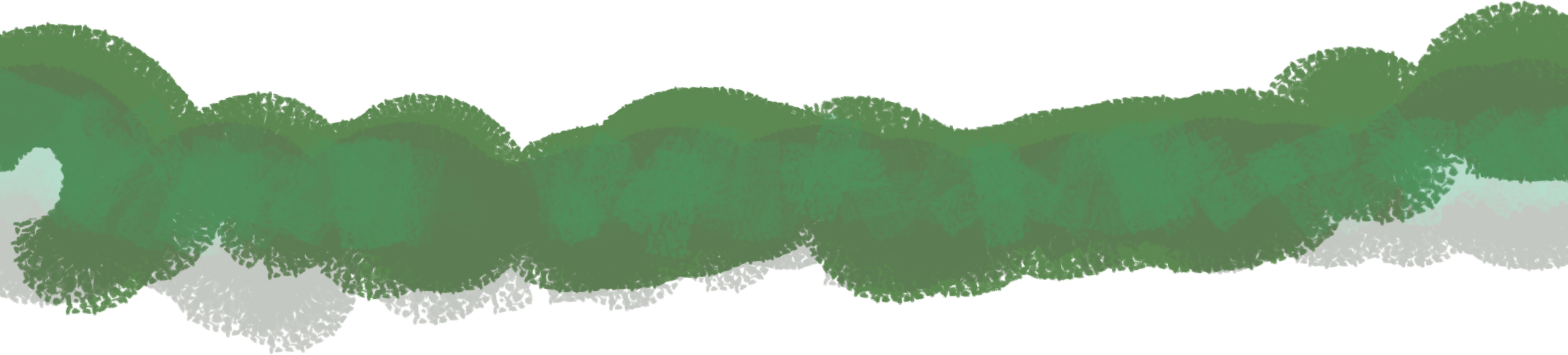 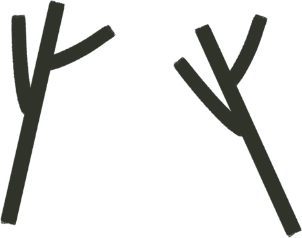 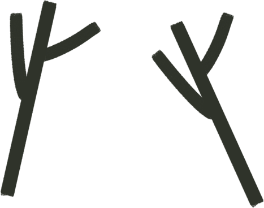 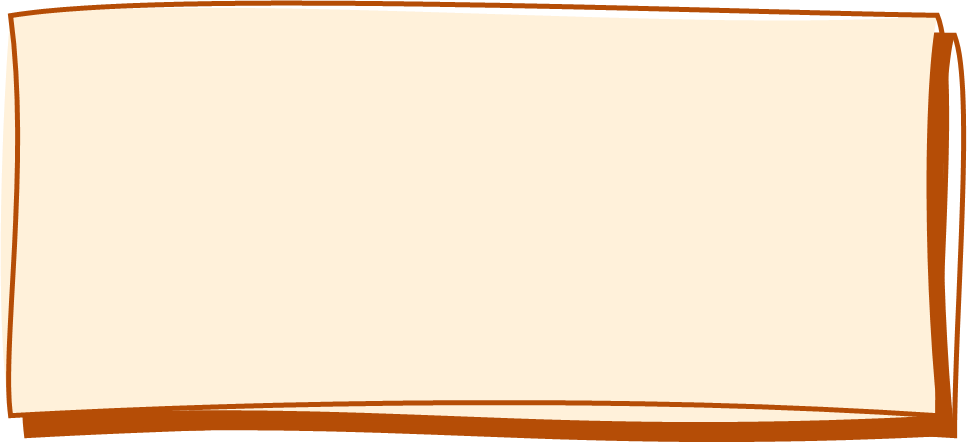 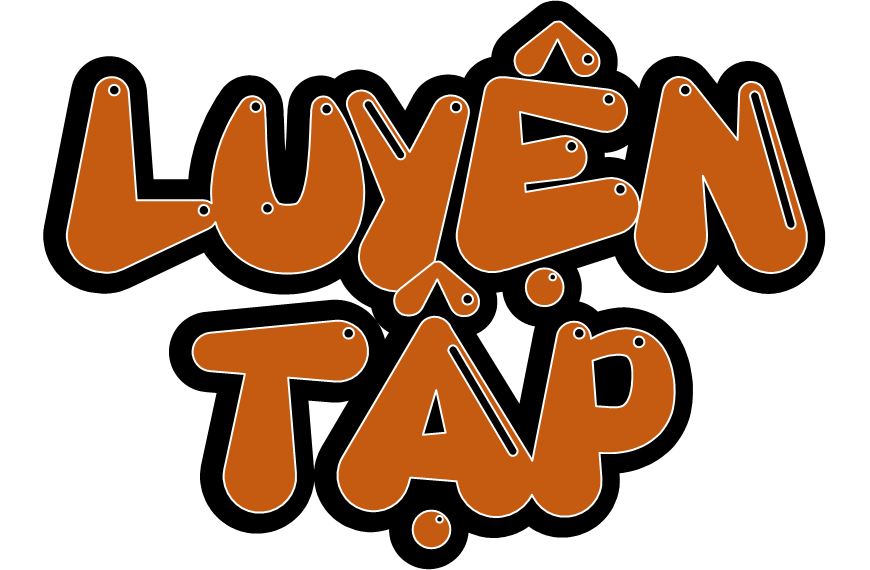 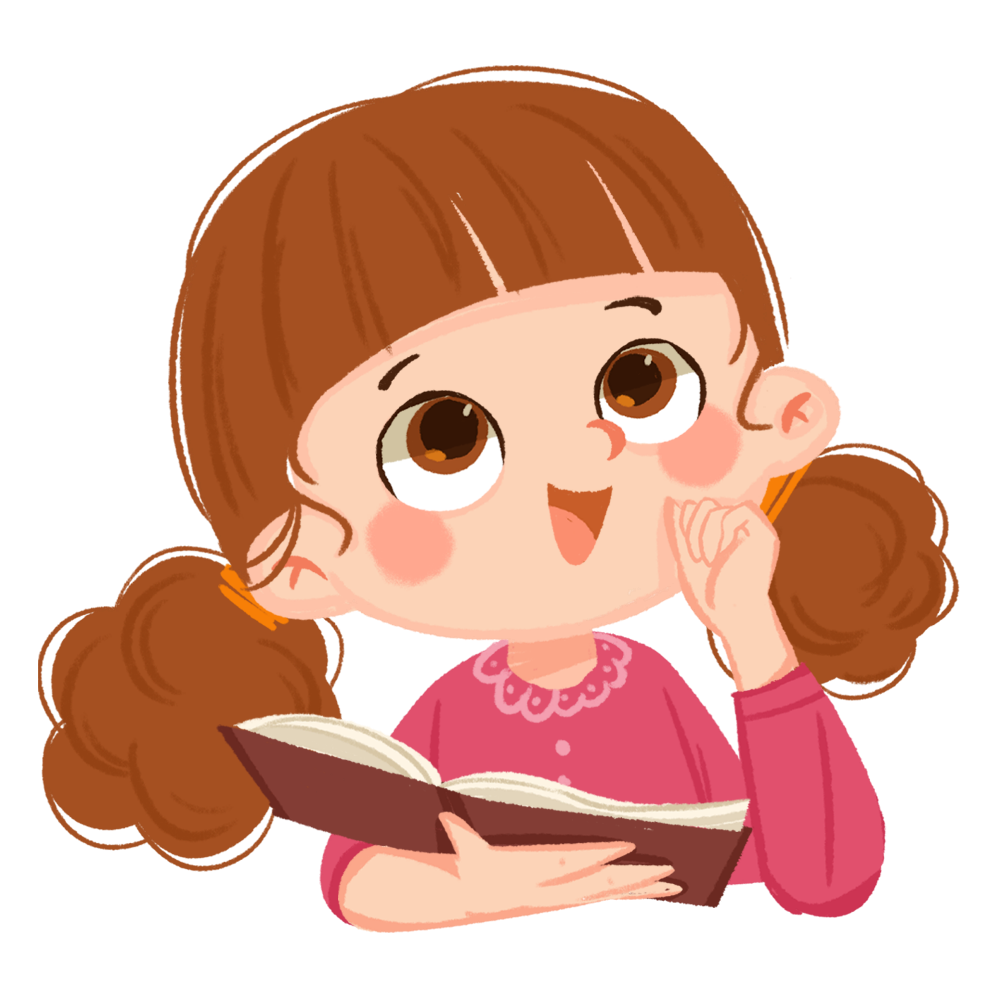 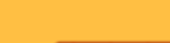 >, <, =
1.
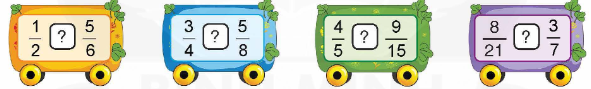 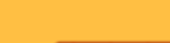 >, <, =
1.
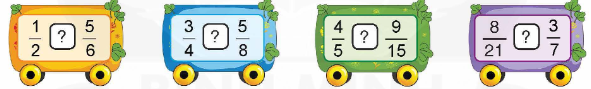 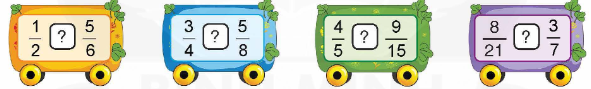 <
<
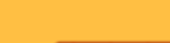 >, <, =
1.
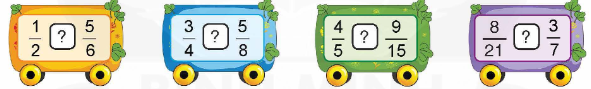 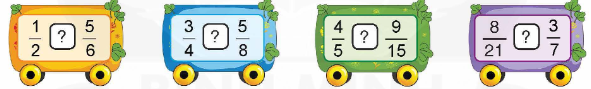 >
<
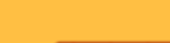 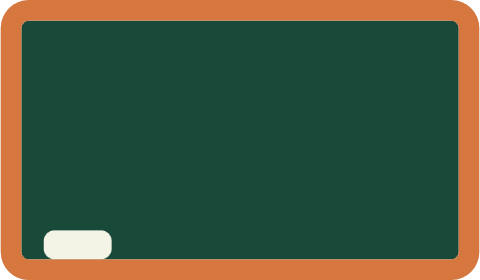 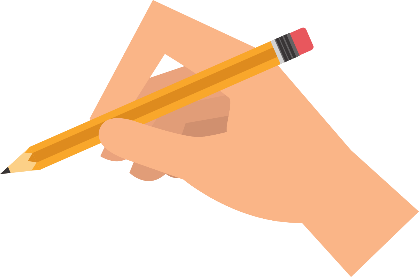 2. Nêu các số lớn nhất, số bé nhất trong các số sau
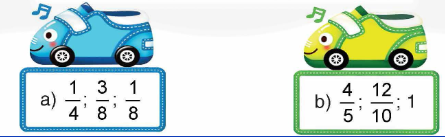 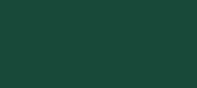 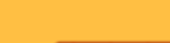 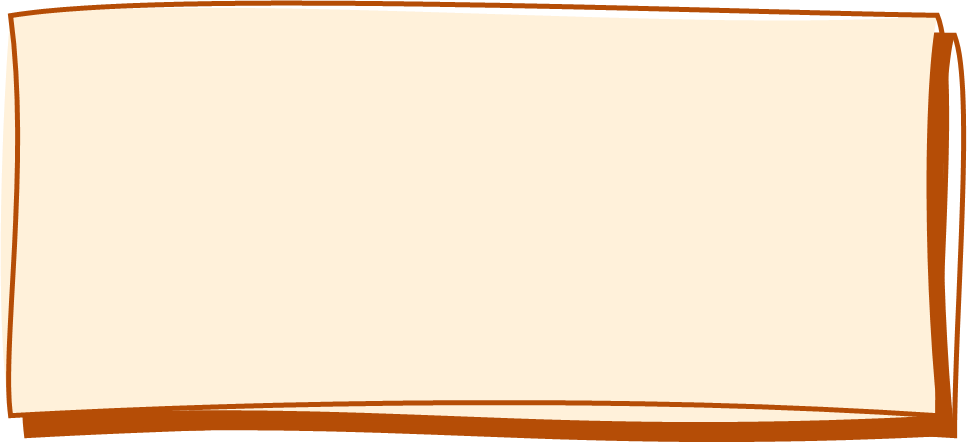 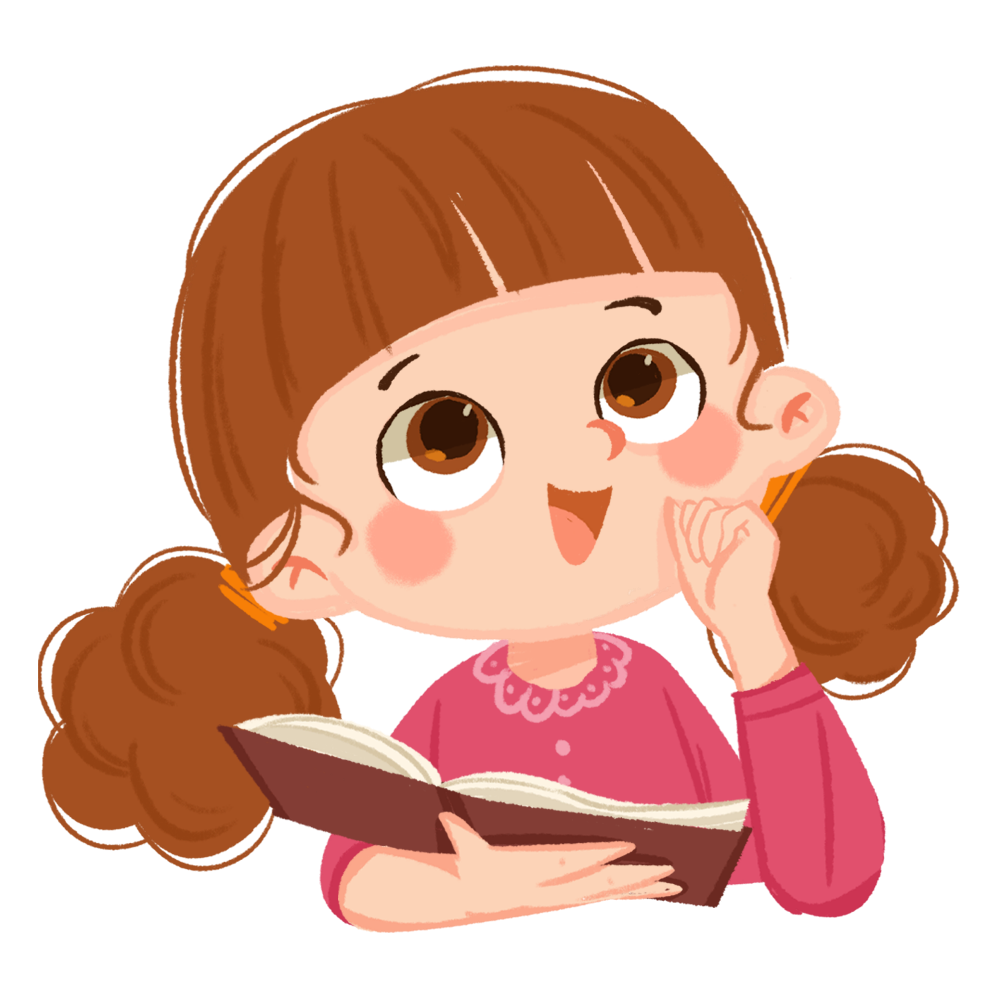 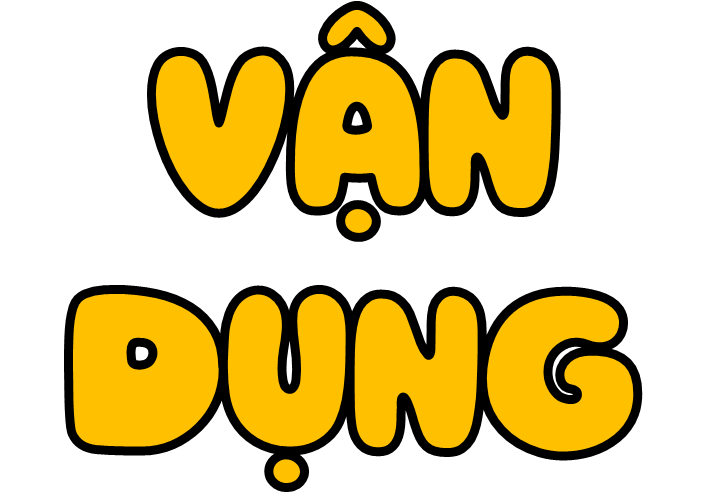 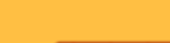 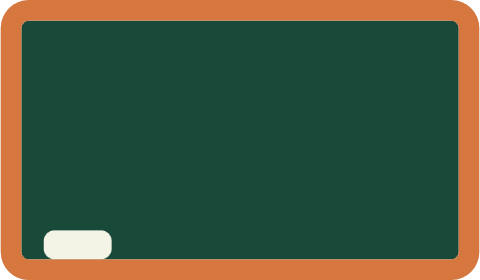 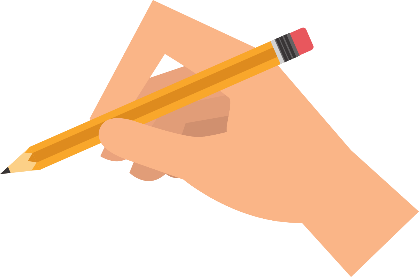 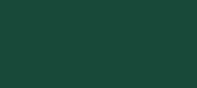 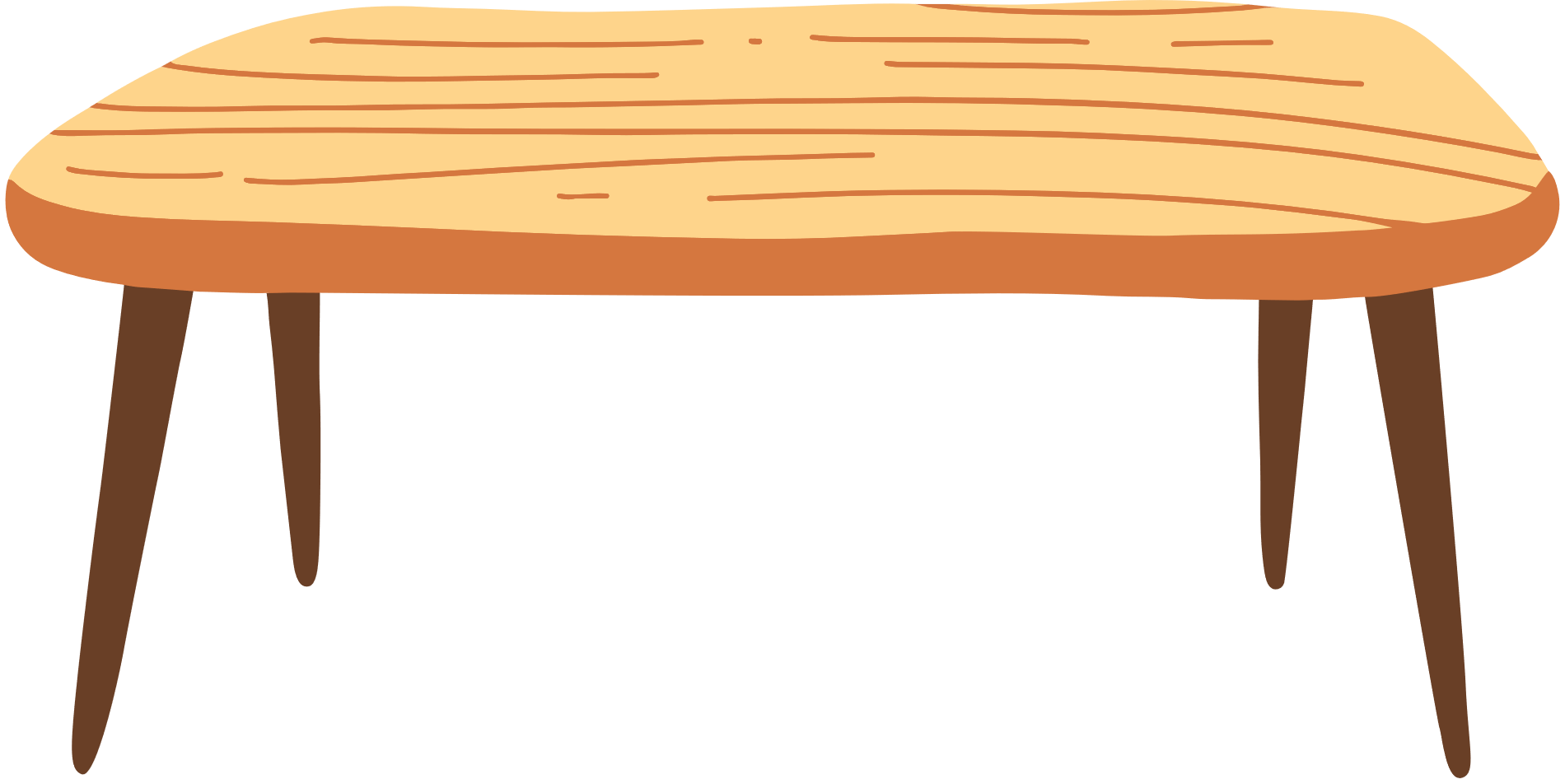 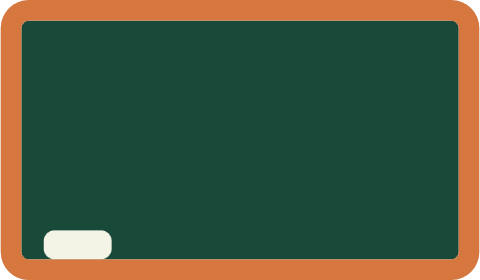 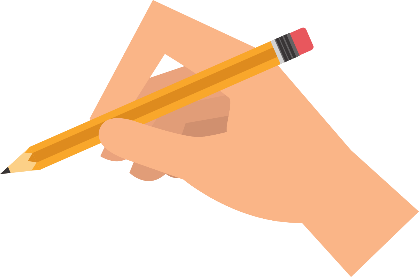 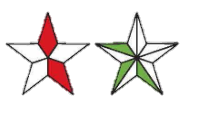 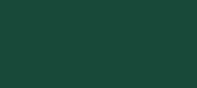 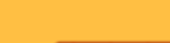 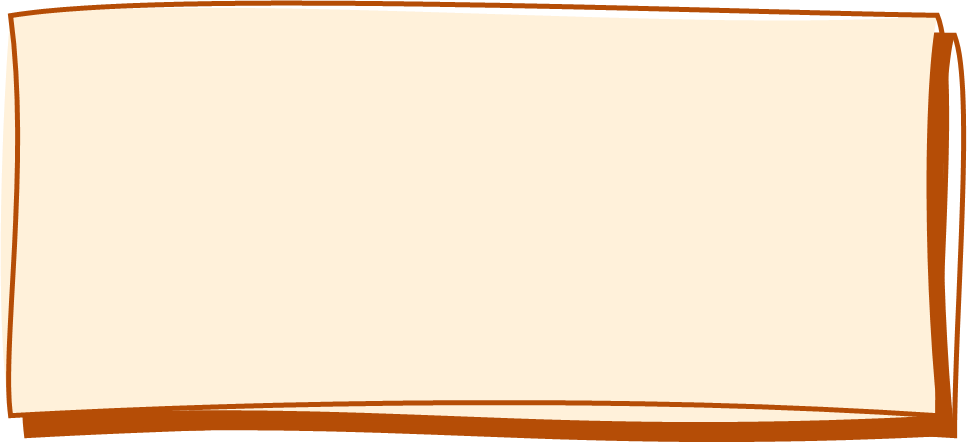 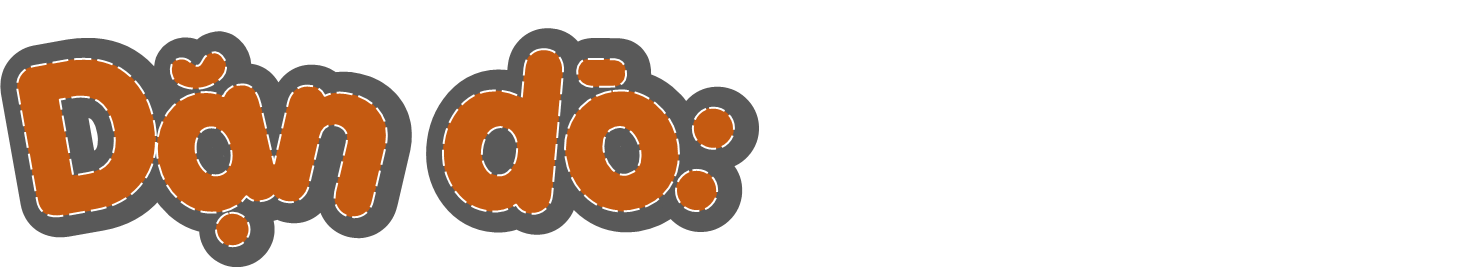 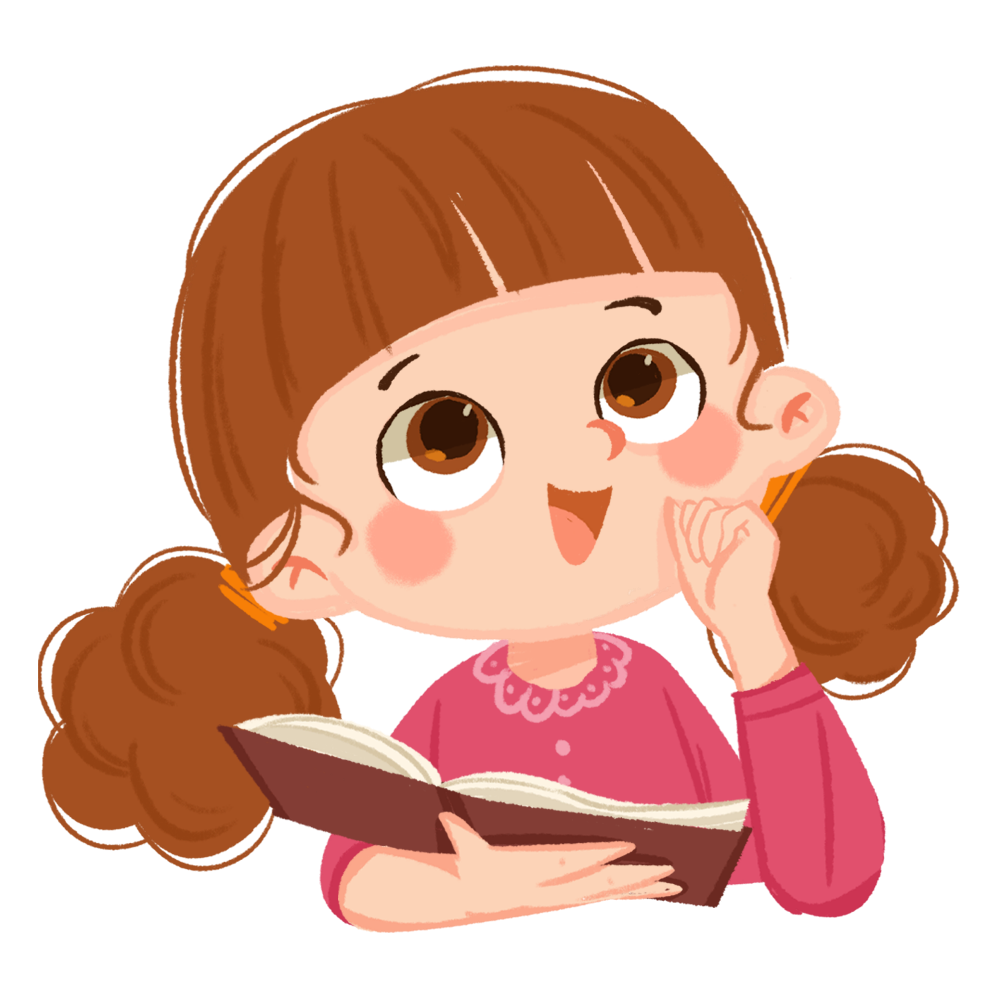 Ghi nhớ nội dung bài học
Làm bài tập trong VBT Toán
Chuẩn bị bài sau
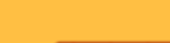